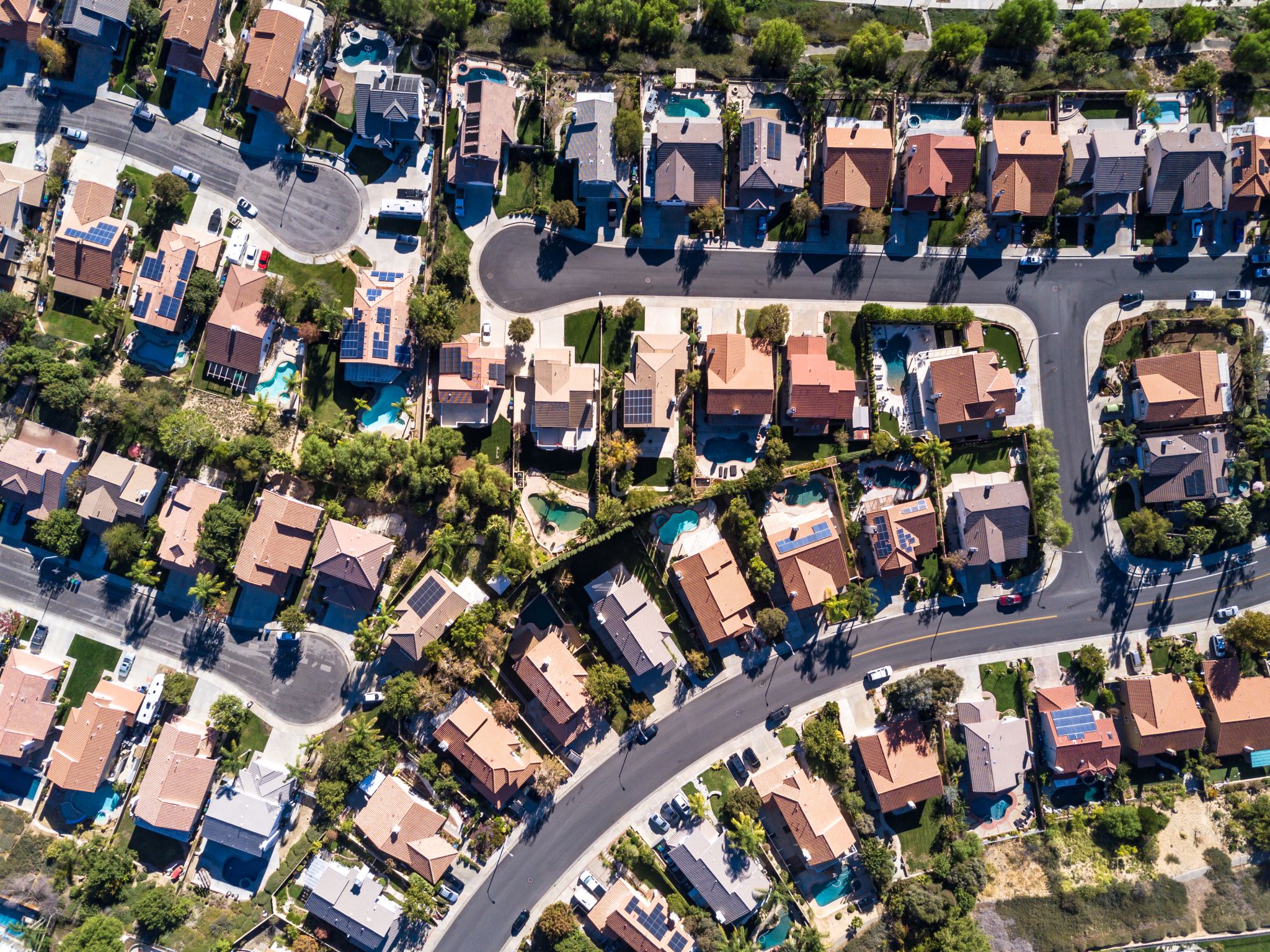 DEPARTMENT School OF INSTRUCTION2023-2024
Gary Adams Department of  Virginia Commander
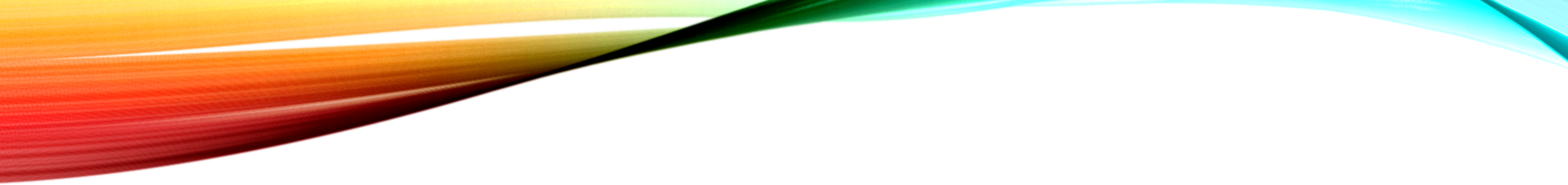 Who You can call:
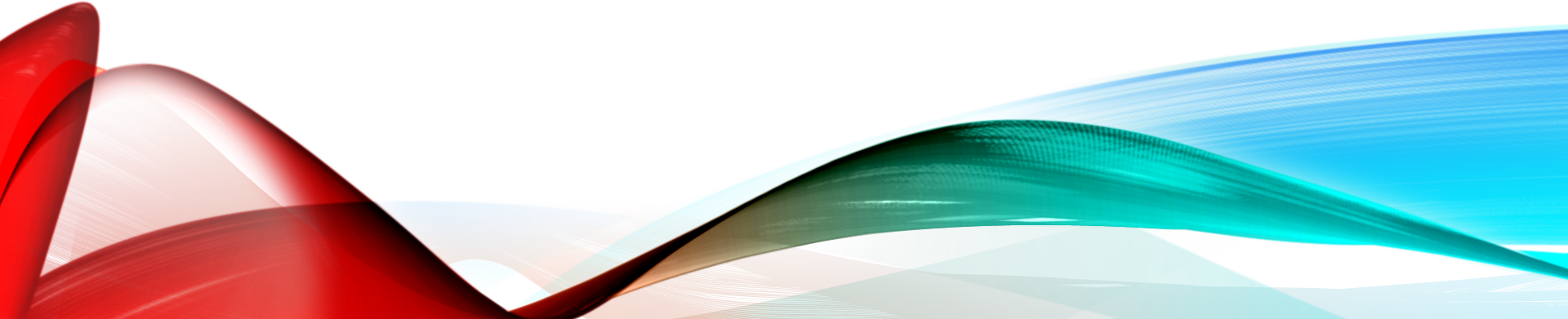 And now for a couple of things we really need to stress
The VFW Application
Why are we continuing to bring this up?

Too many applications are received incomplete.

So here are some tips…

Make your Quartermaster happy!
REQUIRED
REQUIRED
REQUIRED
REQUIRED IF THEY ARE SIGNING UP IN THE LIFE INSTALLMENT PLAN
REQUIRED
REQUIRED – SELECT SERVICE
AT LEAST ONE CAMPAIGN MEDAL
REQUIRED FOR TRANSFER
THE DATE THEY ENTERED THE SERVICE & THE DATE THEY LEFT
IF YOU WANT CREDIT ENTER YOUR INFORMATION
WHERE DID THEY EARN THEIR ELIGIBILITY
IF YOU DON”T HAVE THEIR CARD NUMBER YOUR QUARTERMASTER CAN CALL NATIONAL FOR THAT INFORMATION.  HOWEVER, THEY WILL NEED THE APPLICANT’S DATE OF BIRTH.
SELECT APPROPRIATE BOXES
The VFW Application
Please help your Quartermaster by having the applicant provide the require information.

Legibility counts big time

Too many applications contain illegible text

Please ensure the application is easily readable
Some thoughts on reporting
The question of how to report mileage continues to come up.
A guideline is to report only the actual mile driven regardless of how many people are in the vehicle.

Example:  A busload of 50 people travelled 200 miles round trip.  

	Its NOT 10,000 miles!  Its 200 miles plus any cost incurred for the bus.
More on Reporting
You conducted a program on safety tips for an audience of 50 people.
There were 2 presenters, and each contributed 3 hours.

Do not report 52 people for 3 hours totaling 156 hours. 

Instead report 2 people at 3 hours each for 6 hours.

Mileage would be the total miles from home and return for each presenter.
And one morE
You participated in a color guard.

Report under Americanism

Report only under one topic

Reporting under multiple topics for the same event is bogus and discredits the VFW.
FINALLY
To report online go to www.vfwva.org
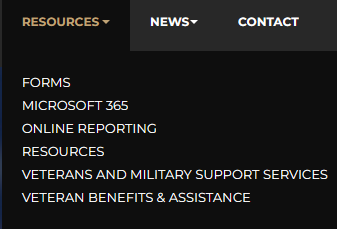 Click on RESOURCES

Click on ONLINE REPORTING

On the next page you will login

Then on the next page select SUBMIT REPORTS

From that point just follow the prompts
National & department membership programs and awards
VFW National Membership  Program
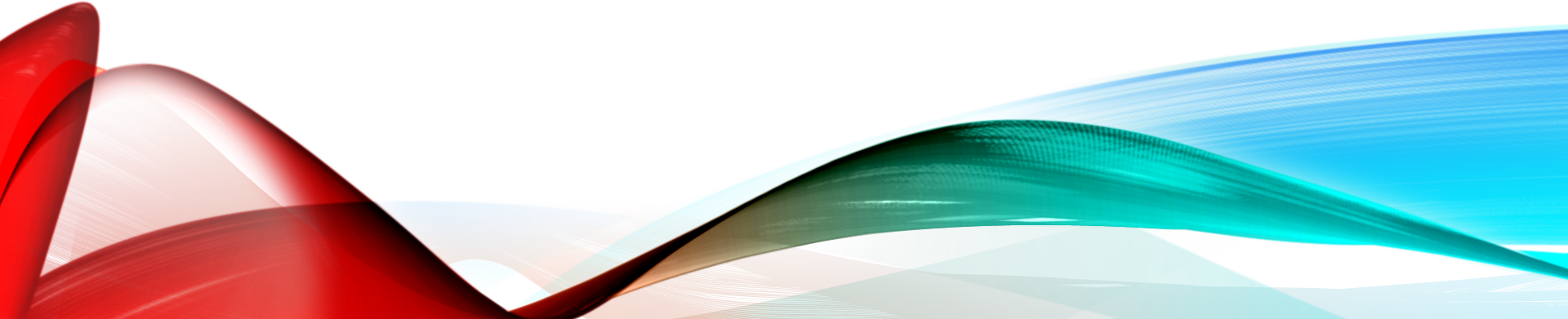 Duane T. SarmientoCommander-in-Chief
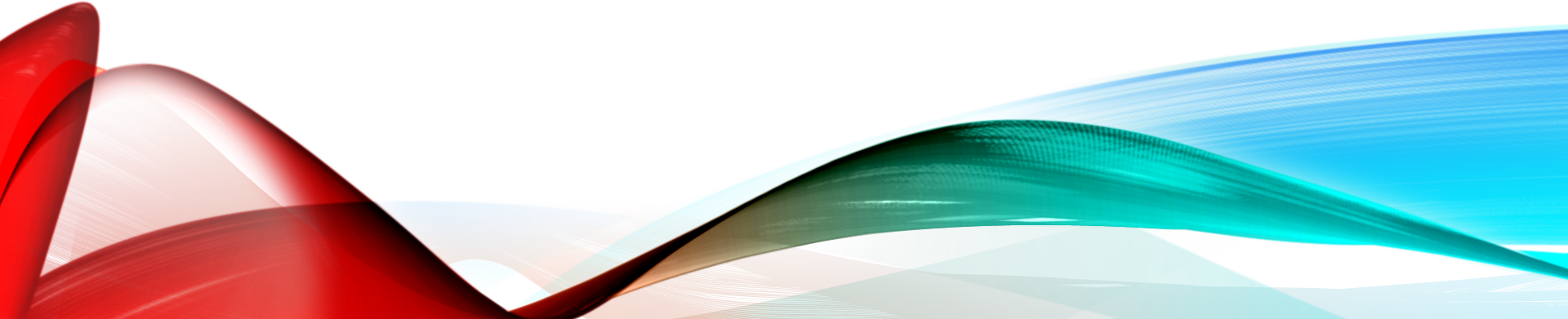 Membership Objectives
Achieve 102% in Membership.
Everyone to recruit at least one new member and then mentor that member.
Increase membership drives and/or events.
Develop new posts and/or revitalize existing posts.
Increase Life Membership and Legacy Life Membership.
Duane T. SarmientoCommander-in-Chief
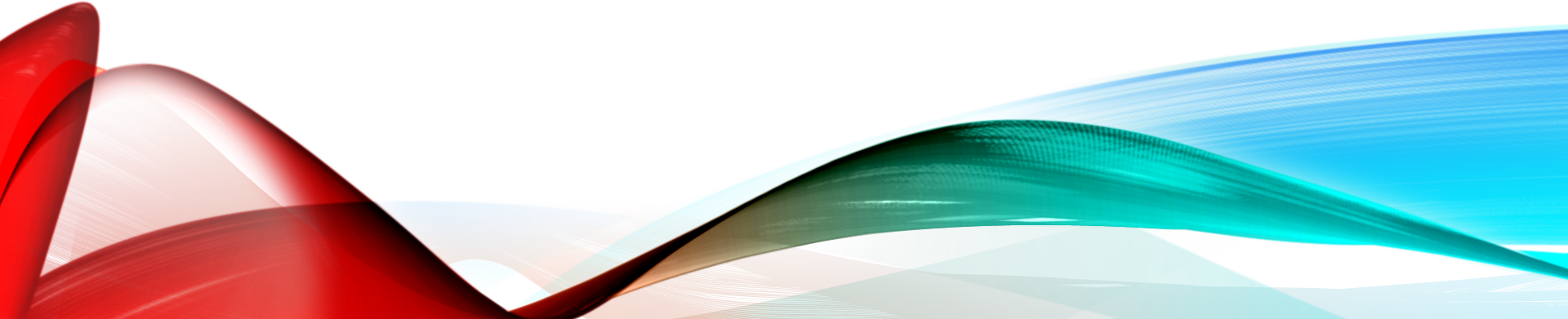 National Headquarters has a wealth of resources at your disposal to assist you in meeting the goals set out by the Commander-in-Chief. 
Many of those are available free of charge to our members.
Membership materials ranging from applications, recruiting brochures, posters, and benefits brochures can be ordered directly from the Membership Department.
Use the Membership Order Form (located under Membership Quick Links once you log into vfw.org )
Duane T. SarmientoCommander-in-Chief
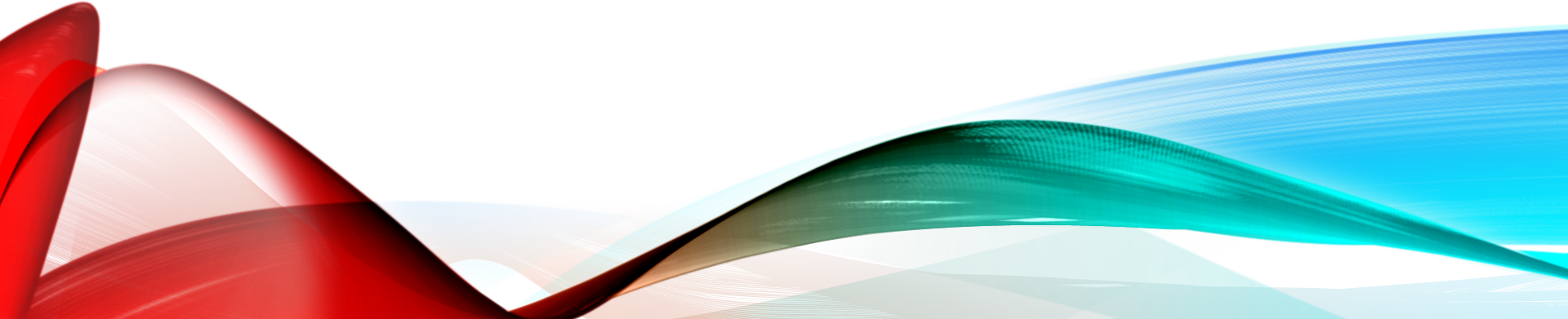 Resources for post Development, Membership Campaigns, and Mentorship such as training guides, videos, and webinars are available in the Training & Support section on vfw.org
Promotional tools such as radio spots, sample advertisements, public service announcements, and media kits are all available through the Media Room on vfw.org
National Membership  Program
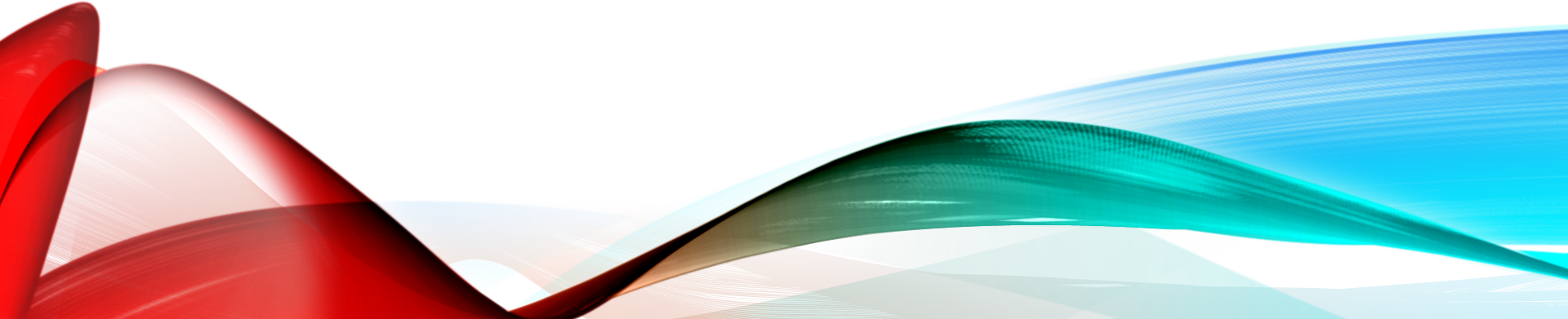 Recruiting Awards

1,5,10,15	Corresponding numbered member pin
25		CIC Coin and Citation
50		National Aide–De-Camp Cap and Citation
75		CIC Medallion Set
100		Century Cap or $50 Store credit & Citation
150		CIC Custom Desk Name Plate
National Membership  Program
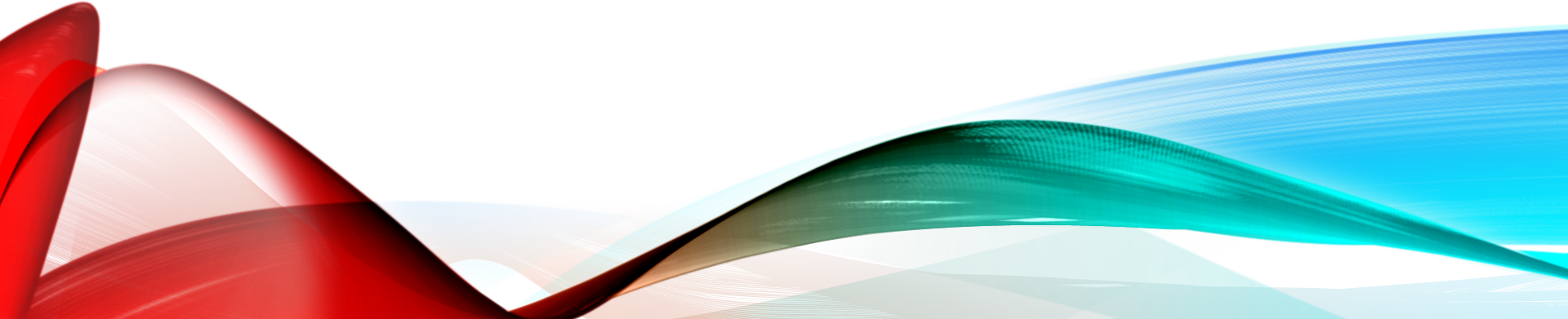 Early Bird Award—VFW Legislative Conference

The top three post commanders and quartermasters in each division on Jan. 1, 2024, will receive:

A $1,000 stipend to be used toward attending the VFW Legislative Conference, Washington D.C.
National Membership  Program
Post Commander and Quartermaster – New & Reinstated Member Award 
The top 10 post commanders and quartermasters in each division who report more than 50 new and/or reinstated members by Jan. 1, 2024, will each be awarded: 
A travel charger with the official VFW Commander-in-Chief logo.
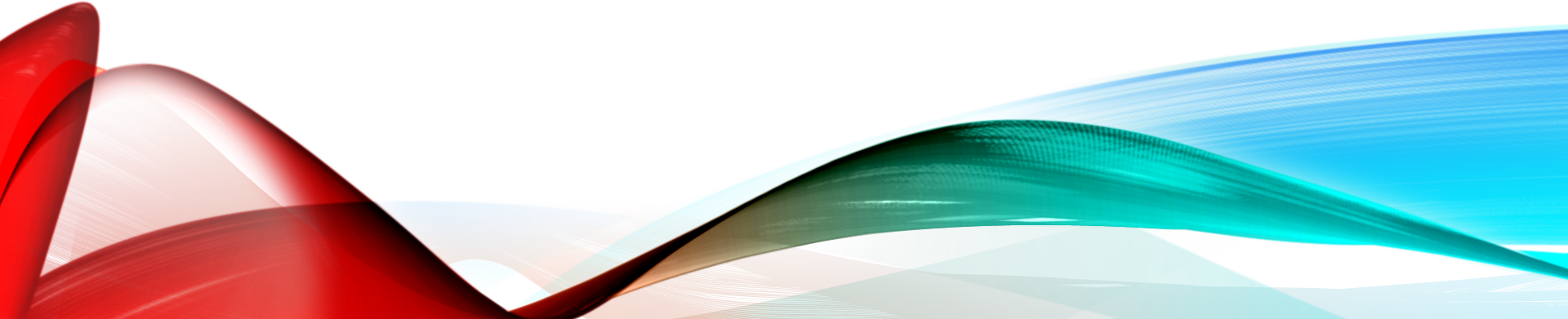 National Membership  Program
Post Commander and Quartermaster – New & Reinstated Member Award 
Meeting the Challenge Award 
The top two post commanders and the top two district commanders in each division who achieve 102% membership by April 1, 2024, will each be awarded: 
Five-night hotel accommodation at the National Convention.
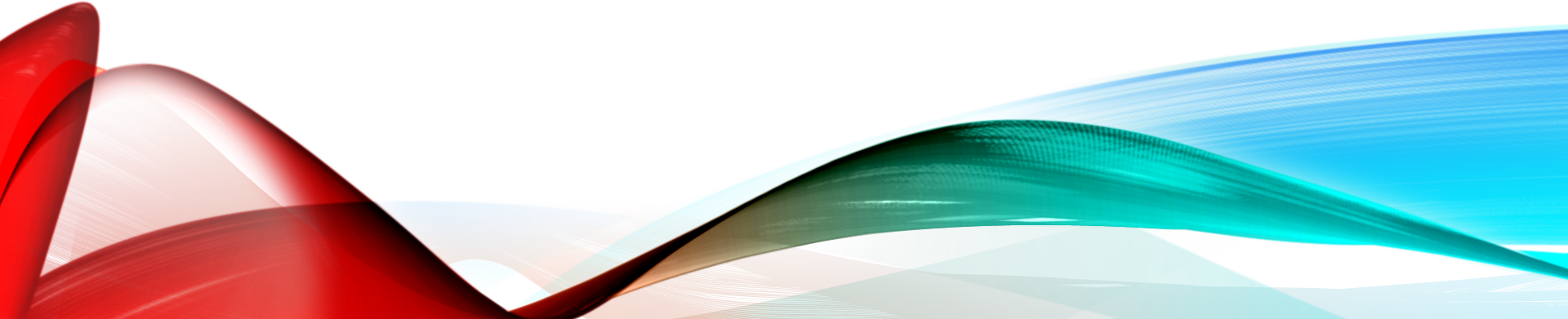 National Membership  Program
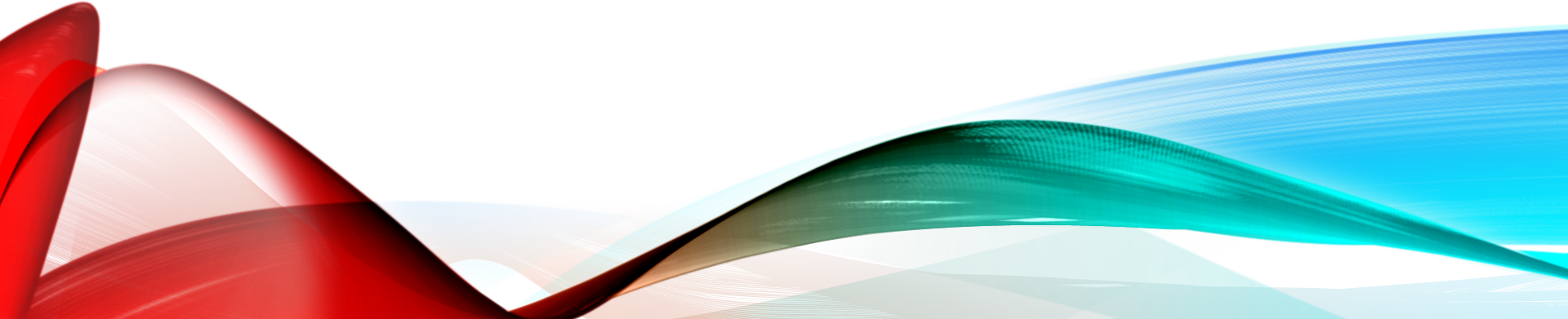 102% post, District & Department 
A distinctive streamer will be awarded to every post, district and State/Department that achieves 102% or greater in membership before July 1, 2024.
National Membership  Program
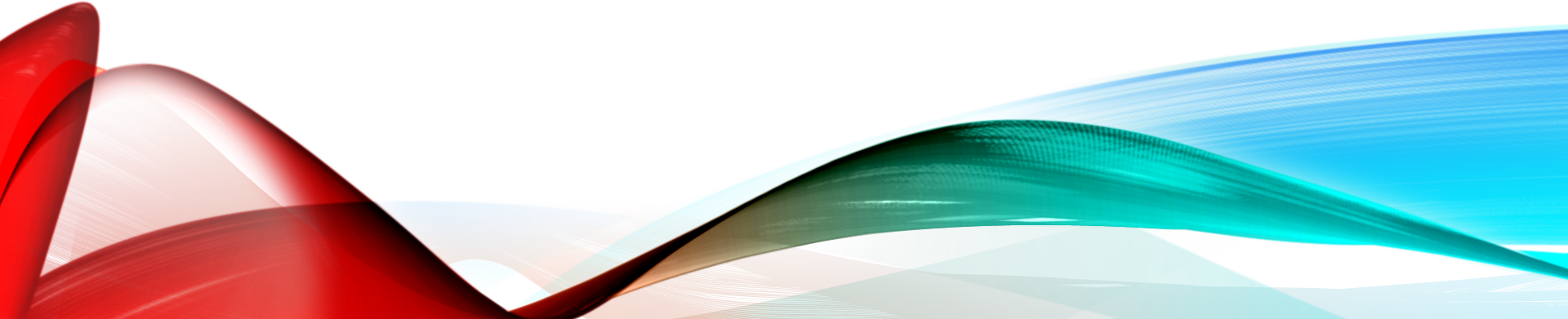 102% Commander Drawing 
Each post and district commander that exceeds 102% in membership by June 1, 2024, will receive an entry in this drawing. Twenty post commanders and Twelve district commanders will receive: 
A $1,000 stipend to be used toward attending the VFW National Convention.
But wait there’s more…
Post Commander and Quartermaster Division Challenge 
For every 10 new/reinstated members recruited between July 1, 2023, and April 1, 2024, posts will earn one entry for both post commander and quartermaster entered in a drawing. One post per division will receive: 
A $1,000 stipend each for the commander and the quartermaster to be used toward attending the VFW National Convention.
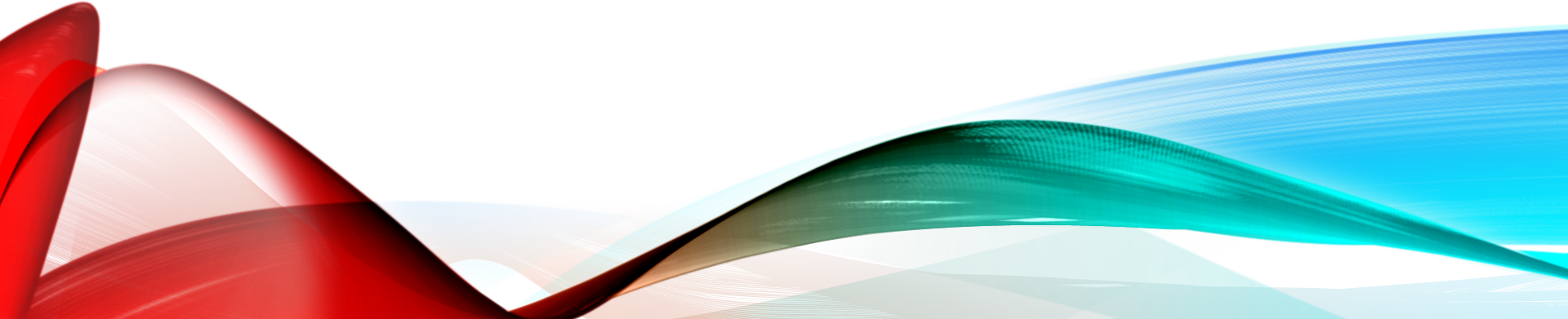 Legacy Life Membership Acquisition
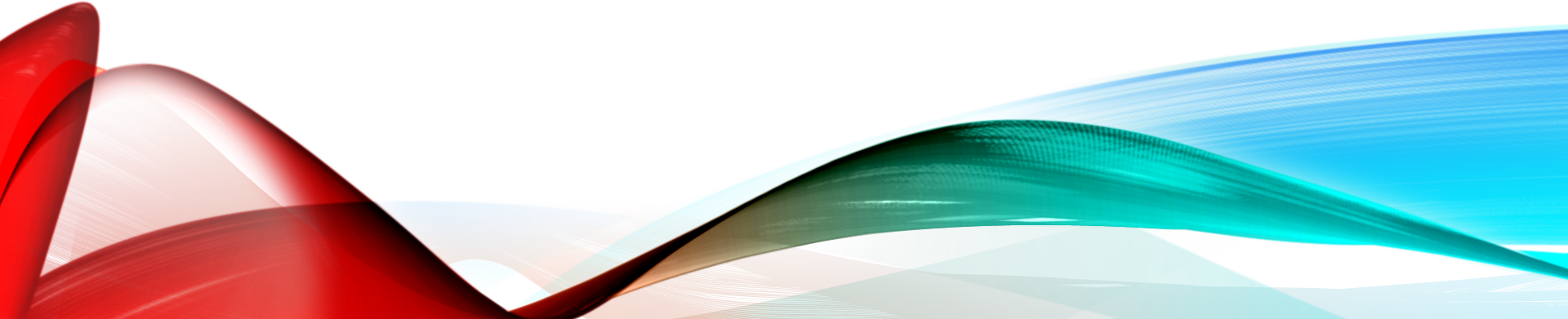 Each post that achieves the designated benchmarks of 25, 50 and 75 Legacy Life Members will be awarded: 
A Legacy Society post Proclamation. 
Each post that achieves the distinctive benchmark of 100 Legacy Life members by July 1, 2024, commander or post representative will receive: 
A $1,000 stipend to be used toward attending the VFW National Convention. 
Reserved seating at the VFW National Convention joint opening session. 
Legacy Society post Proclamation.
Recruiting
Top Department Recruiter 
The top Recruiter in every Department on July 1, 2024, will receive: 
An engraved Navy Cutlass 
Note: Minimum of 25 new/reinstated members required to win this award. 

Elite Recruiter 
Any VFW member who signs up 250 or more new and/or reinstated members by July 1, 2024, will receive: 
A $1,000 stipend to be used toward attending the VFW National Convention. 
Distinctive cap, citation, and name badge.
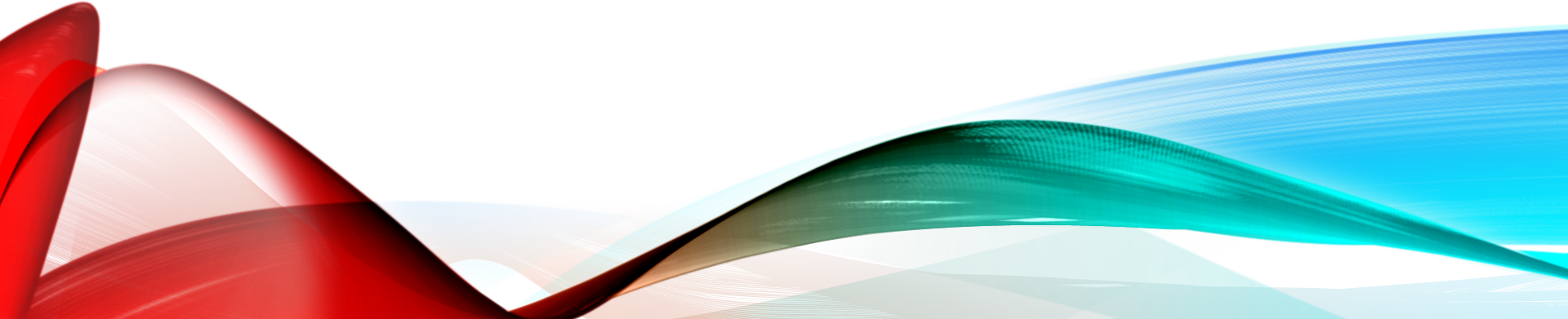 Recruiting
Recruiter of the Year 
The VFW member who signs up the greatest number of new and/or reinstated members (250+) by July 1, 2024, will receive: 
A $1,000 stipend to be used toward attending the VFW National Convention. 
Reserved seating at the VFW National Convention joint opening session. 
Distinctive cap, citation, and name badge. 
Commander-in-Chief’s Crystal Eagle.
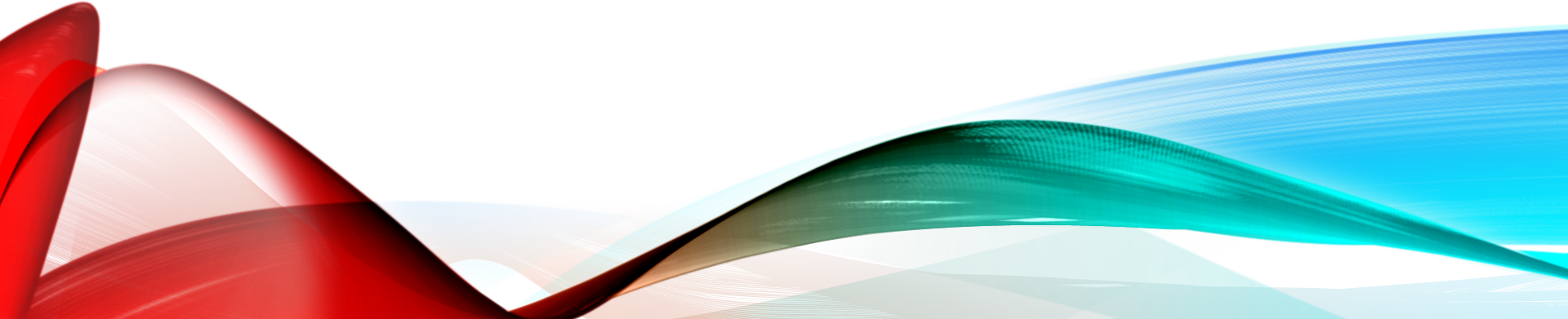 All-American
All-American post Award
Membership must be at least 102% 
Conduct two Membership recruiting events and submit a report through the dashboard. 
District-Election Report must be submitted to National Headquarters. 
Meet all the following Program Participation criteria: 
Voice of Democracy - minimum of one entry advanced to Department judging
Patriots Pen - minimum of one entry advanced to Department judging
National Citizenship Education Teachers Award – one entry advanced to Department judging
All-American District
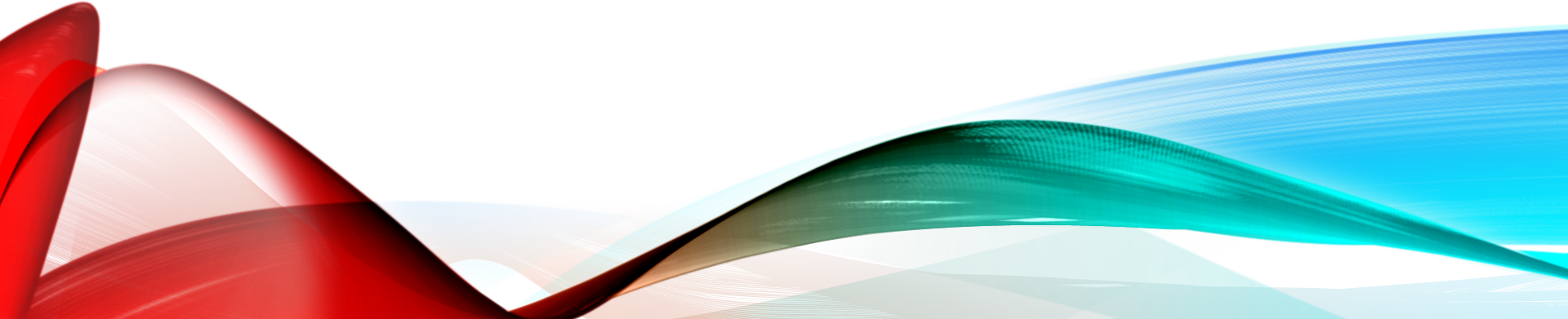 All districts that meet the Qualifying Percentage and the program participation criteria will receive an All-American District Commander Citation, All-American Streamer and be recognized in the VFW magazine.
All-American District
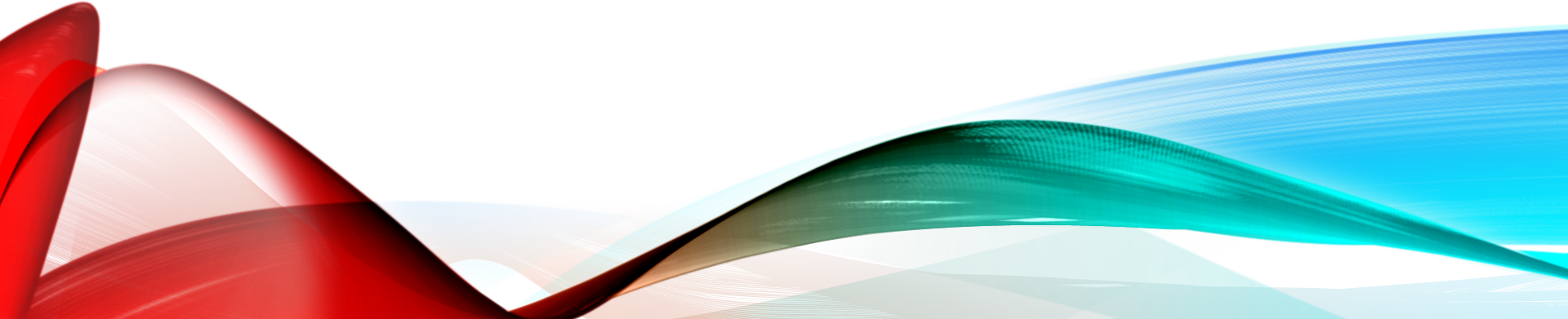 The Top 15 districts in each Division will receive: 
All-American District streamer 
All-American District citation - commander 
All-American name badge - commander 
All-American cap (commander only,quartermaster may purchase cap) 
All-American lapel pin (commander only, quartermaster may purchase pin)
All-American District
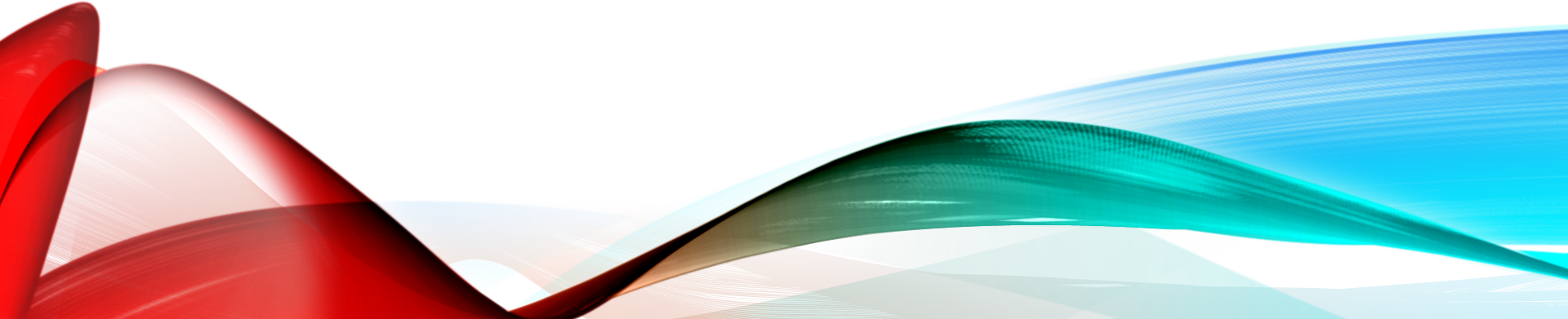 The top two district commanders in each division will also receive: 
A $1,000 stipend to be used toward attending the VFW National Convention. 
Reserved seating at the VFW National Convention joint opening session.
All-American District
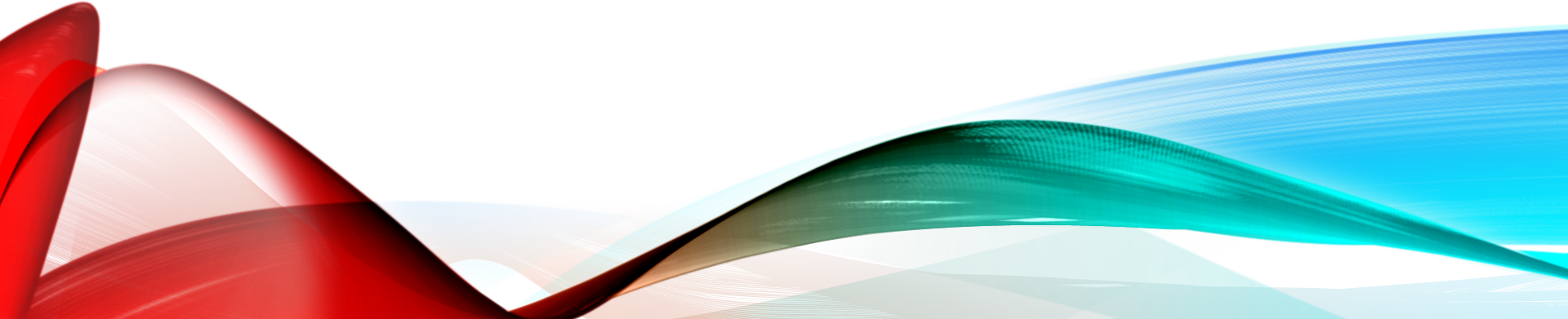 District Membership Divisions and Minimum Qualifying Percentages
Important Notes 
Awards are transferable inside the Post, Districts or Department. 
Post/District/Department: Membership must be at least 102 percent. 
Post member cap: any member in a post that achieves All-American status can purchase a “Post Member” cap. Those members must have been in that post during the membership year. 
The Department Commander’s “Official Visit or Round Up” is for department commanders to visit posts in their department to get face-to-face time with their post and district leadership and assist with membership and programs. For further information about the Commander’s “Official Visit or Round Up”, please contact the Membership Department by calling 1.888.JOIN.VFW or email membership@vfw.org
Veterans & Military Support Programs Services Donations for post/District/Department as listed above will only be accepted through the dashboard.
All State Plan 2023-24
This Membership – Awards Program has been designed with incentives to work on membership, VFW programs, meeting attendance and submission of reports. Post and district membership 102% quotas will be based on the Friday, June 30, 2023, membership as adjusted by National Headquarters. Except where noted, the quota will NOT be reduced because of members who die or transfer to another post. A new post will be assigned a membership quota of 30 members. 

Department of Virginia’s membership goal percentages and goal dates 2023-2024
  
Wednesday, November 1, 2023, Department membership 87% 
Thursday, February 1, 2024, Department membership 94% 
Friday, May 31, 2024, Department membership 98% 
Sunday, June 30, 2024, Department membership 102%
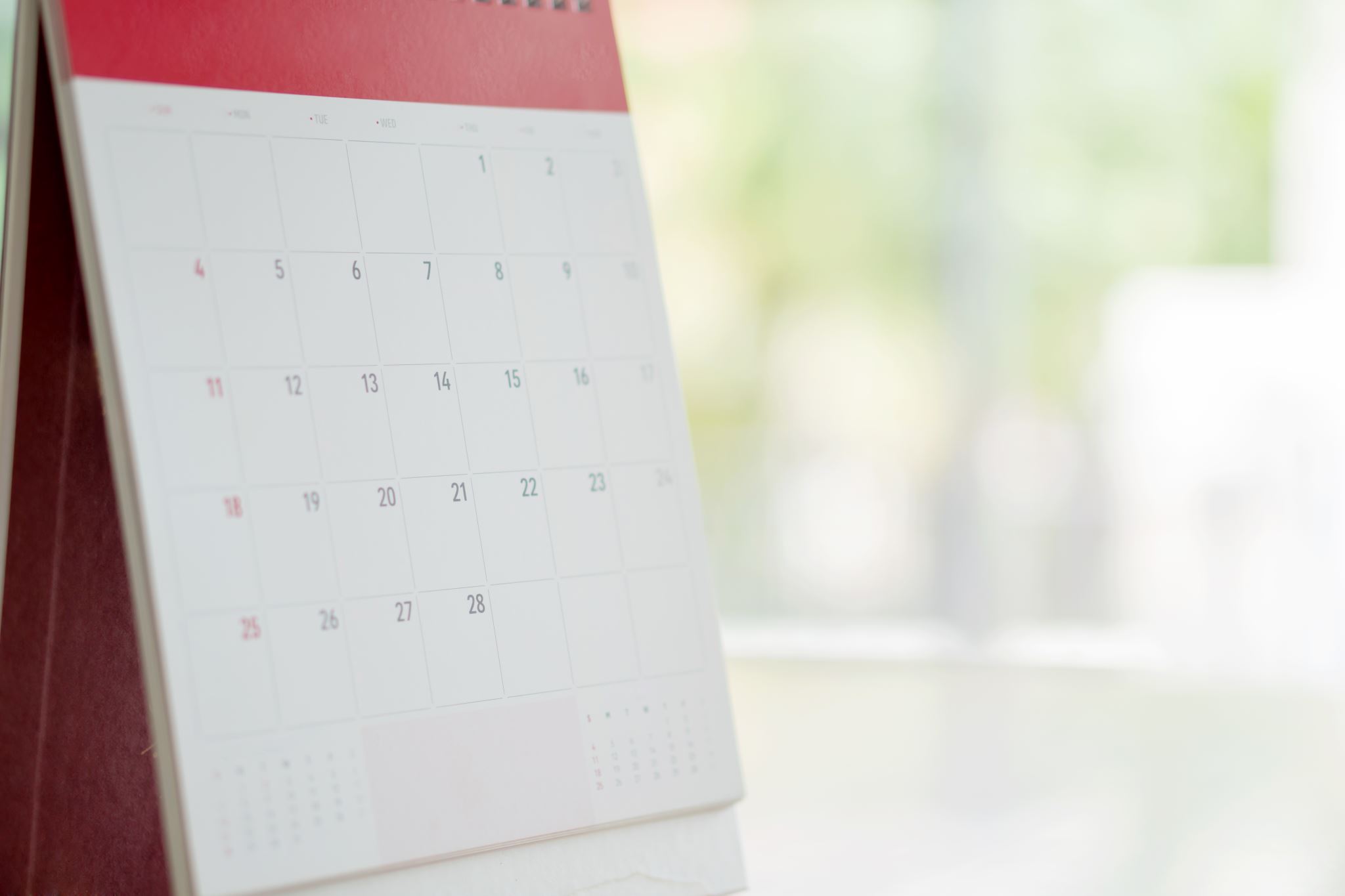 All State Plan 2023-24
MEMBERSHIP PLAQUES 

Membership plaques will be presented at the State Convention to the post with the largest numeric membership increase in each category. The judging will be based on Membership as of Friday, May 10, 2024. 

Category A – posts with Membership of 10 thru 75 
Category B – posts with Membership of 76 thru 150 
Category C – posts with Membership of 151 thru 250 
Category D – posts with Membership of 251 thru 500 
Category E – posts with Membership of 501 or more
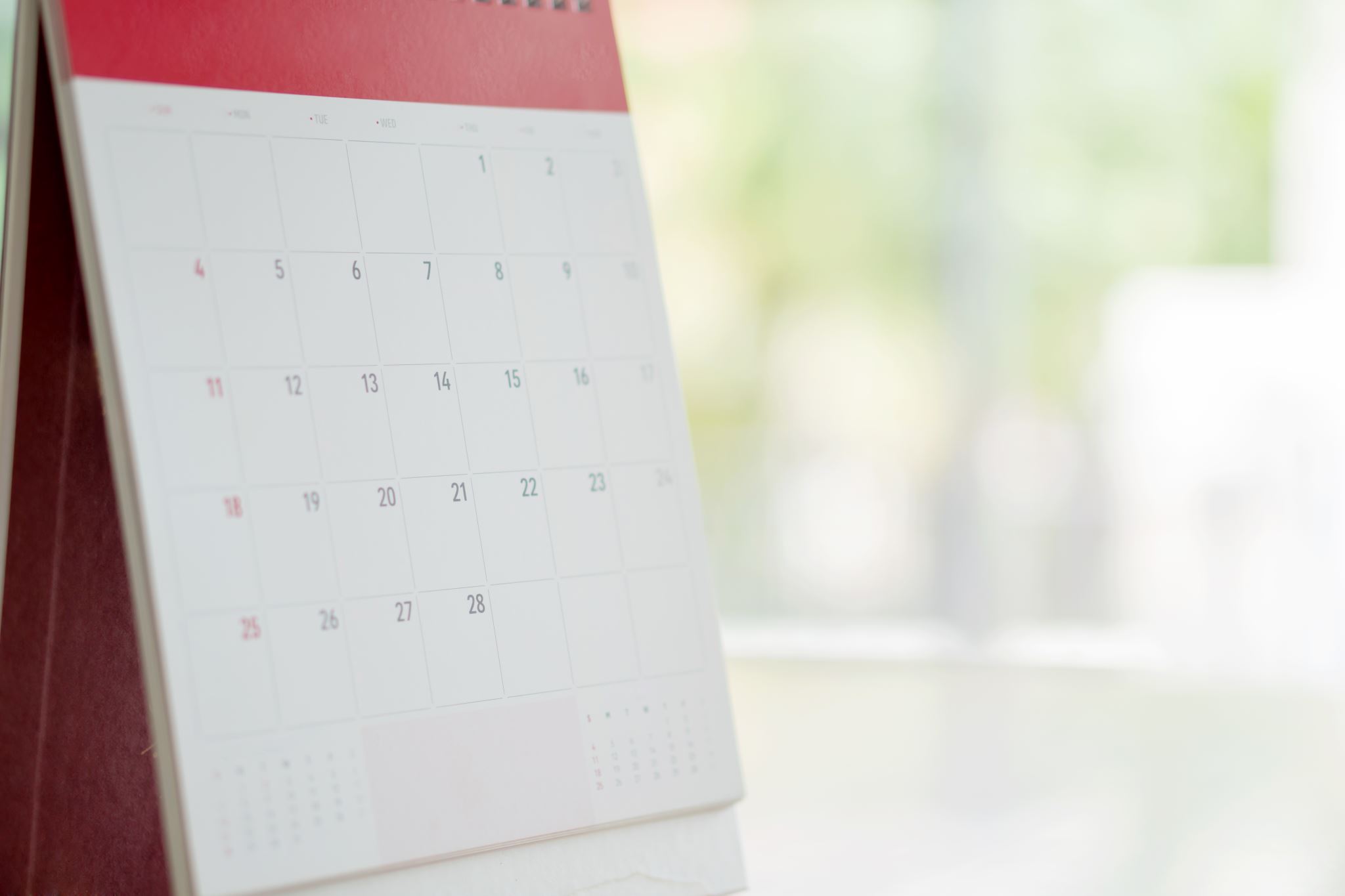 All State Plan 2023-24
LIFE MEMBERSHIP INCREASE AWARD 
 
A Life Membership increase award and $200 will be awarded at the State Convention to the post with the greatest increase in Life members (must be at least 3 new Life members) in each category. The judging will be based on Life Membership as of Friday, May 10, 2024. 

Category A – posts with Membership of 10 thru 75 
Category B – posts with Membership of 76 thru 150 
Category C – posts with Membership of 151 thru 250 
Category D – posts with Membership of 251 thru 500 
Category E – posts with Membership of 501 or more
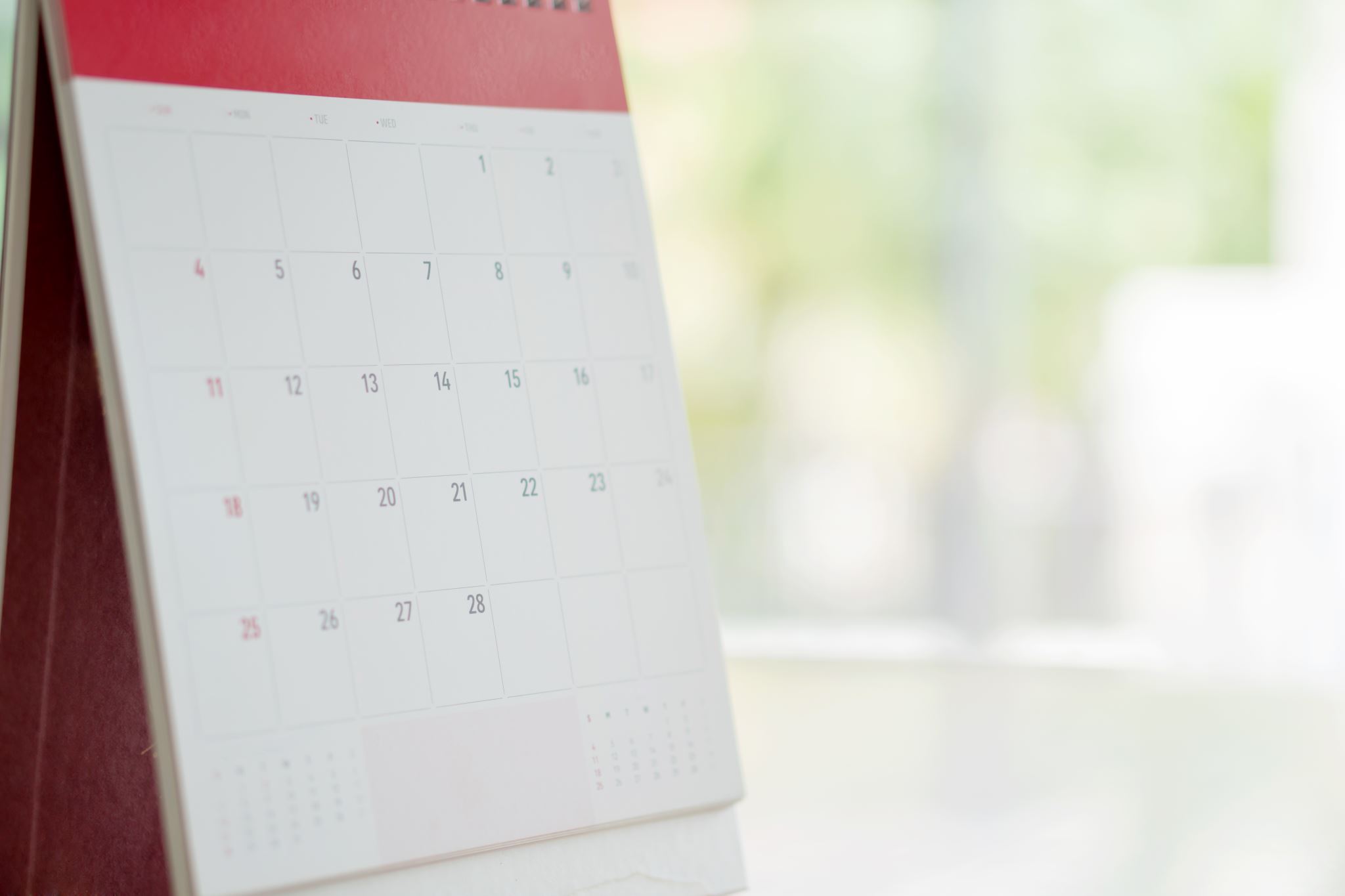 All State Plan 2023-24
LIFE MEMBERSHIP DRAWINGS 

 There will be four (4) Life Membership drawings. One (1) post will be selected for each drawing. posts must meet their membership quota by the day prior to drawing to be eligible. posts with 10 thru 75 members will have one (1) chance, posts with 76 thru 150 members will have two (2) chances, posts with 151 thru 250 will have (3) chances, posts with 251 through 500 members will have four (4) chances, and post with 501 or more members will have five (5) chances.
 
The first drawing will be held on Friday, September 29, 2023, and the post must have 75% of its 2024 membership quota to participate. 
The second drawing will be held on Tuesday, October 31, 2023, and the post must have 85% of its 2024 membership quota to participate. 
The third drawing will be held on Thursday, February 29, 2024, and the post must have 95% of its 2024 membership quota to participate. 
The fourth drawing will be held on Friday, March 29, 2024, and the post must have 100% of its 2024 membership quota to participate.
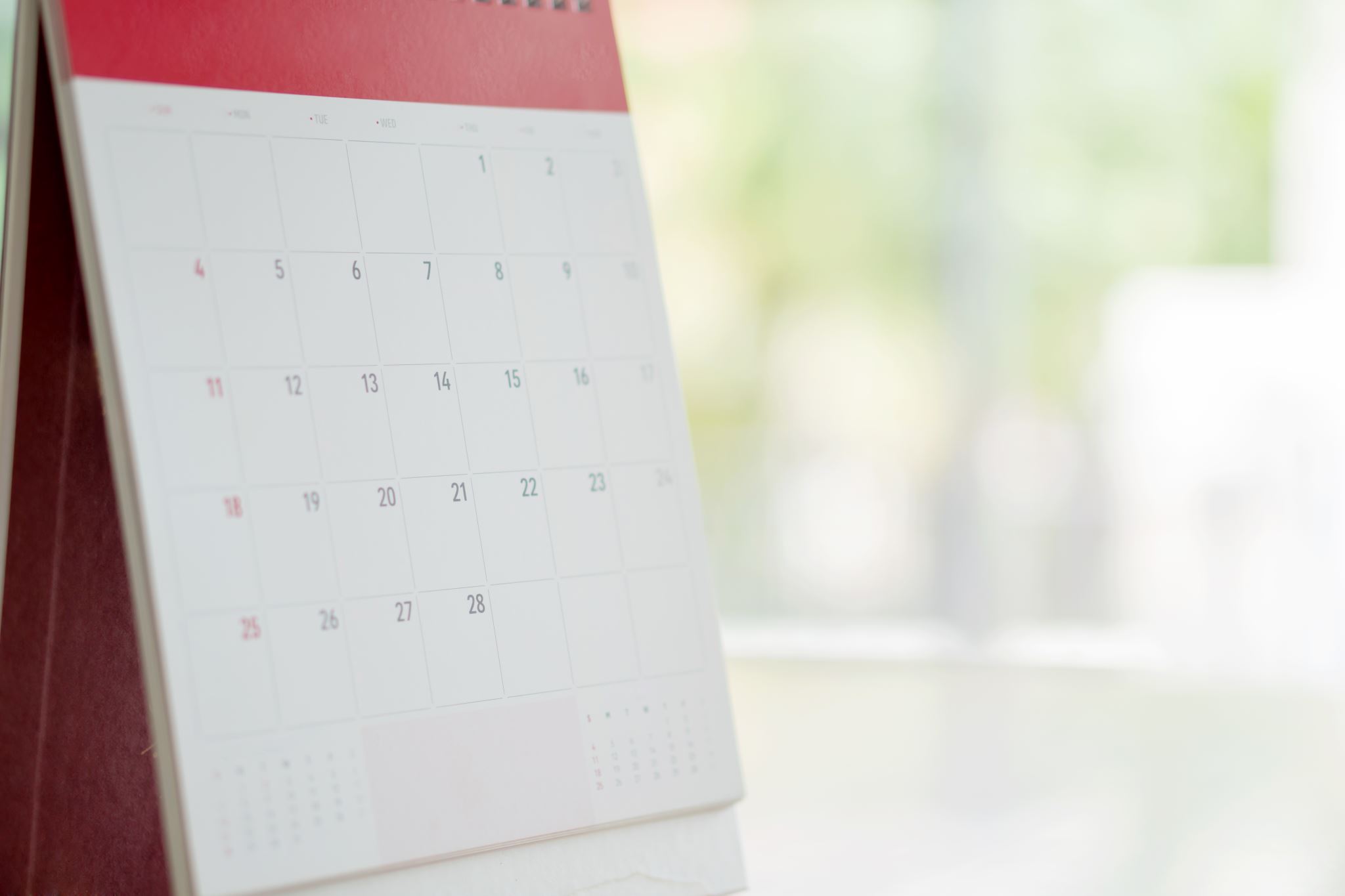 All State Plan 2023-24
MEMBERSHIP RENEWAL AWARD 
A Membership Renewal Award will be awarded to each post that renews ALL viable Annual Members on its unpaid list who were Annual Members the previous year by membership goal by Friday, May 10, 2024. Deceased members and conversions to Life Membership will not count against total.  
 
POST 100% MEMBERSHIP AWARD 
In addition, the respective post commander and quartermaster will receive 100% Membership Pins and Tumblers if the post meets its 2023-2024 102% membership goal by Friday, May 10, 2024. These awards will be presented at the posts’ respective district meetings.
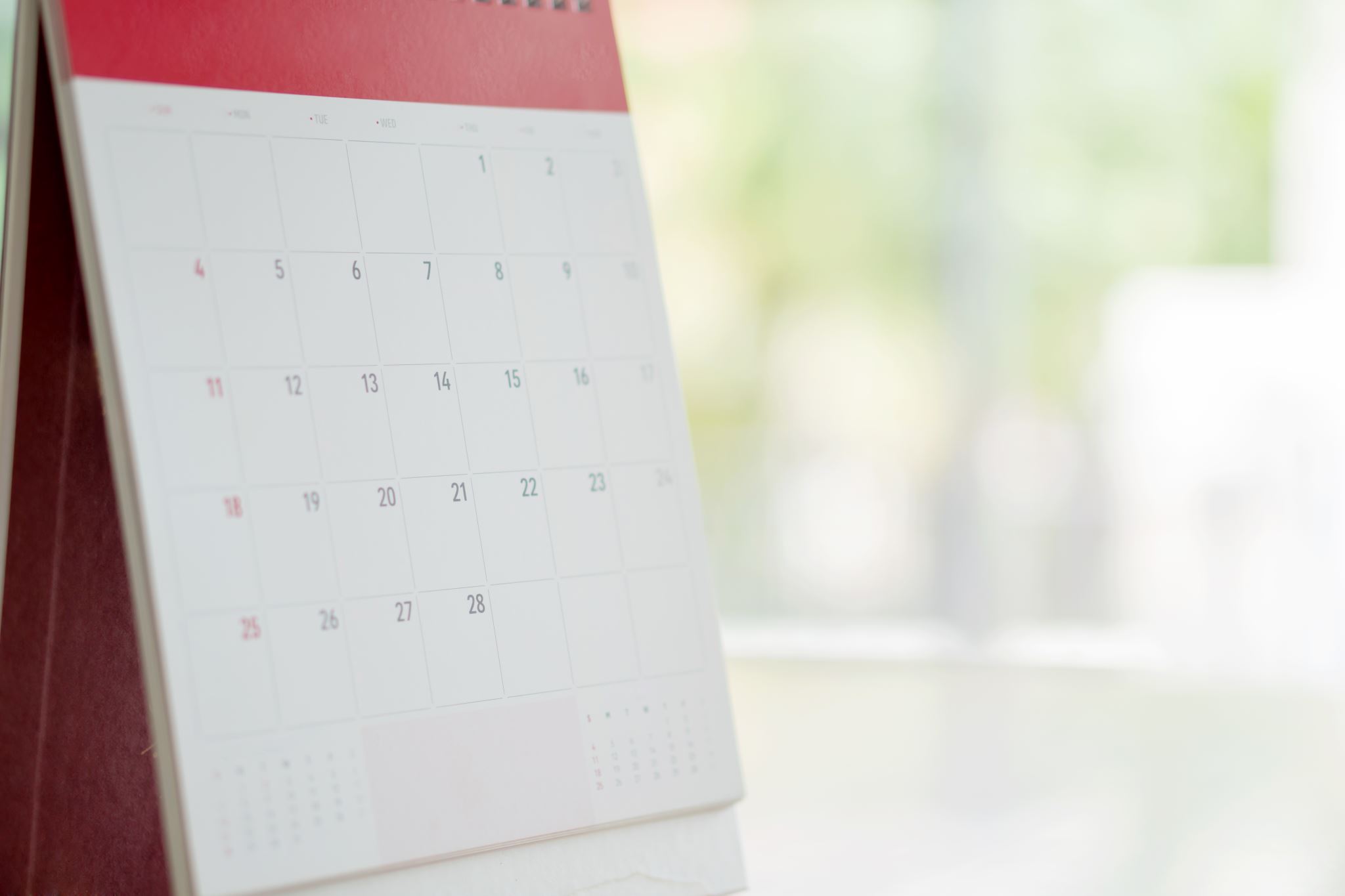 All State post Requirements
The post must meet their 102% Membership Quota by June 30, 2024, and recruit Five (5) New and or Reinstated members. 
All people with access to the assets must be bonded. 

The post must have been inspected and the Inspection Reports must be received by State Headquarters no later than 4pm on December 15, 2023. Also, all documented discrepancies shall be corrected by Friday, May 10, 2024. 

The post commander, quartermaster, and adjutant must sign into the dept email and send 1 email to gadams@vfwva.org no later than Sept 16th, 2023. 

At least one of the following must attend each district meeting: post commander, senior vice commander, junior vice commander, quartermaster or adjutant.
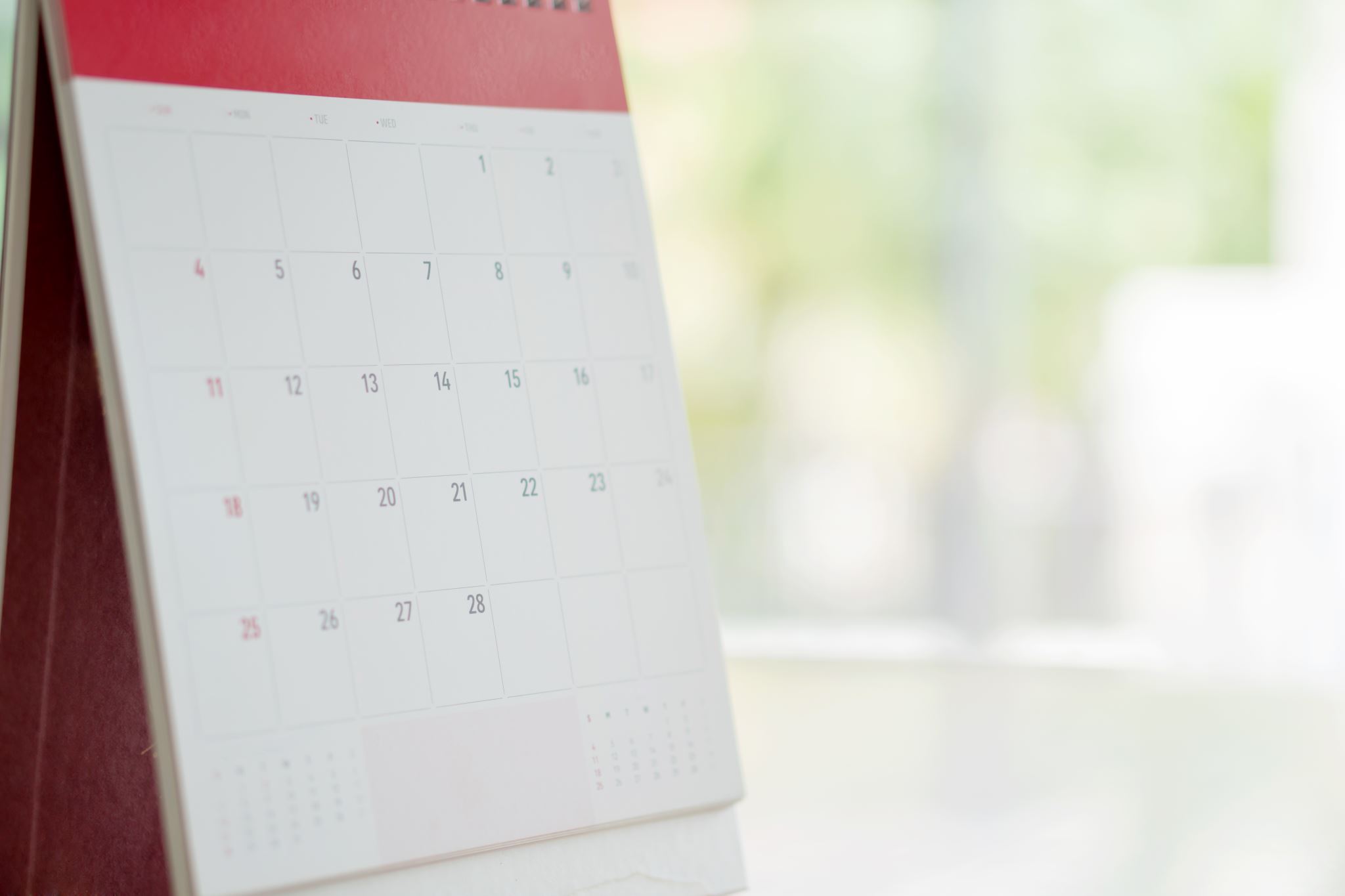 All State post Requirements
The post commander, senior vice commander, junior vice commander, quartermaster or adjutant must attend the School of Instruction. 

The post must send a post member to the State Recruiting School (preferably a member from the post recruiting team). 

Exceptions for the above two requirements may be made for extenuated circumstances but require advance approval by the Department Commander or Department Adjutant. 

All Audit Reports must be turned into State Headquarters as required by Section 218 of the National By-Laws and Manual of Procedure. Posts may not have more than one late report out of the four required. 

The post must purchase 500 Buddy Poppies per 100 members or fraction thereof.
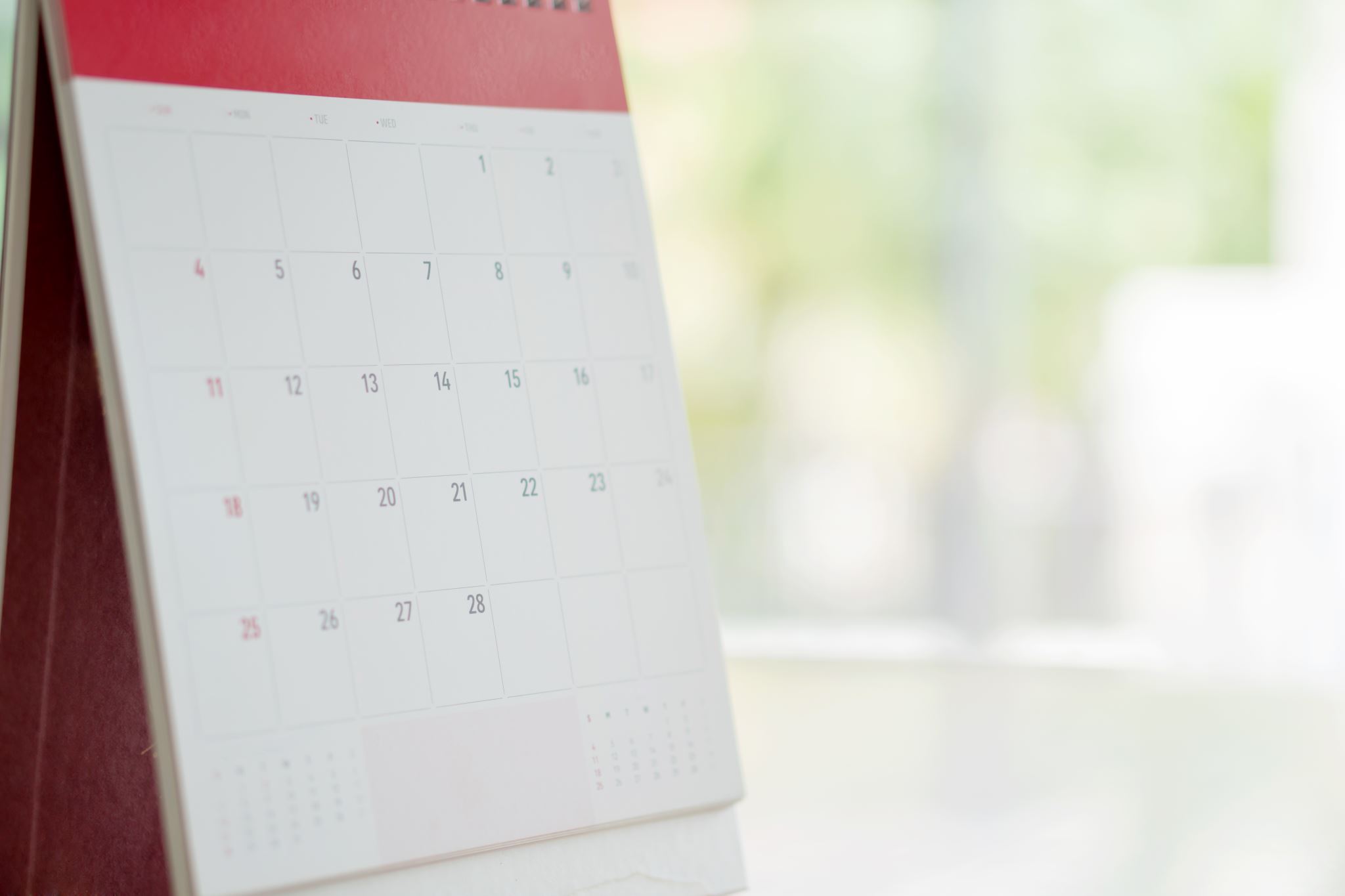 All State post Requirements
The post must donate to the Department Virginia Veterans Foundation (VVF) posts with: 
99 members or less - $50
100 to 399 members - $75 
400 or more members - $100 

NOTE: Donations to the VVF qualify as Use of Proceeds for charitable gaming.

The post must have submitted the following reports once a quarter by Sept 30, 2023, Dec 31, 2023, Mar 31, 2024, and June 30, 2024.
Hospital Report 
Americanism Report 
Community Activities Report 
Safety Report 
Youth Activities Report
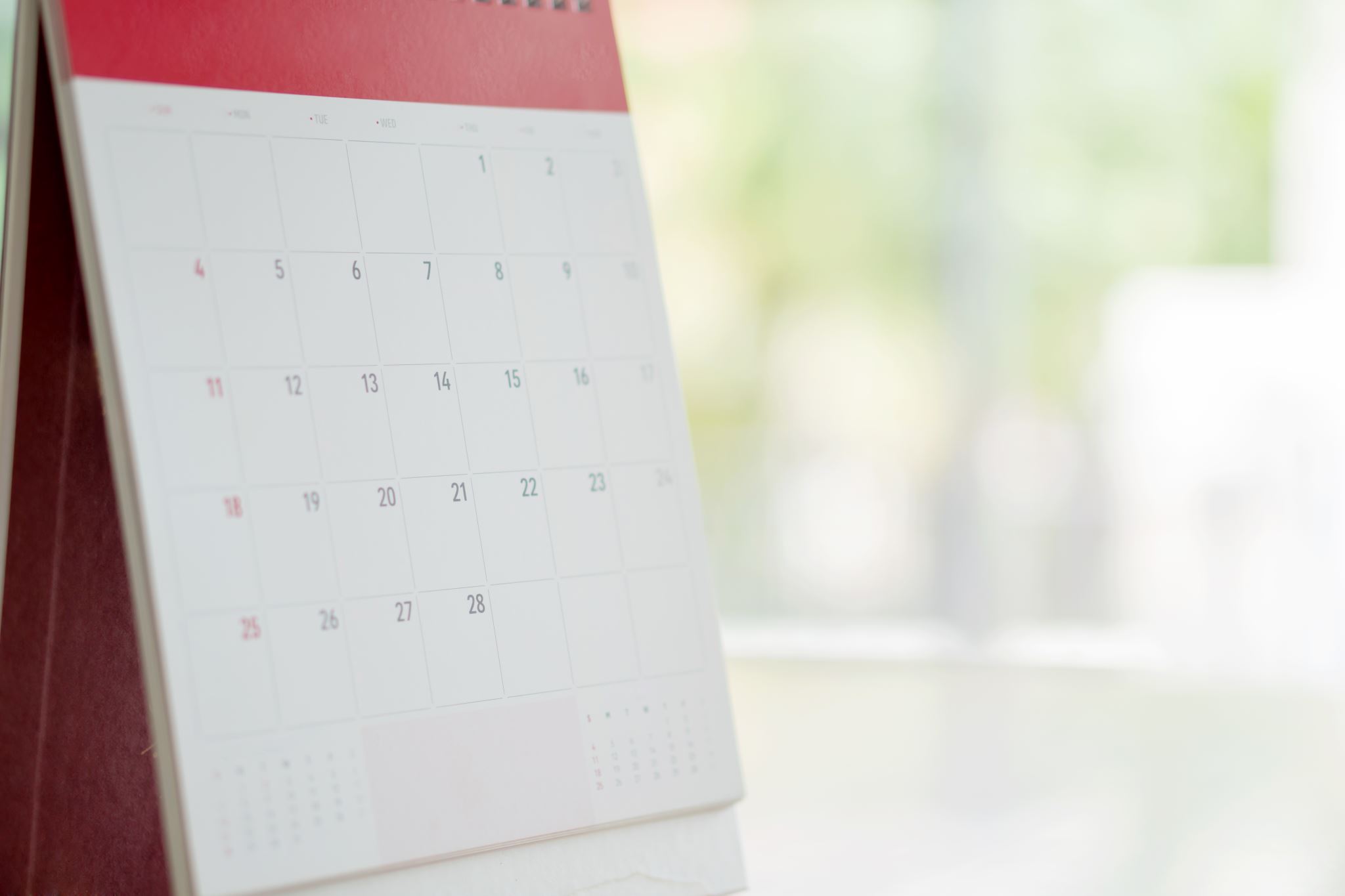 All State post Requirements
The post must participate in at least 2 of the 3 following programs:
 
Voice of Democracy Program (must submit a student to the district level for district judging). Entries must be turned into the post by Tuesday October 31, 2023. post must submit to the district no later than Wednesday, November 15, 2023. 

Patriot’s Pen Program (must submit a student to the district level for district judging). Entries must be turned into the post by Tuesday October 31, 2023. post must submit to the district no later than Wednesday, November 15, 2023. 

Teacher of the Year Program (must submit at least one Teacher to the district Level for district judging) 
 
The post must be at 102% on the Memstats by June 30th.

You must recruit at least 1 new member.
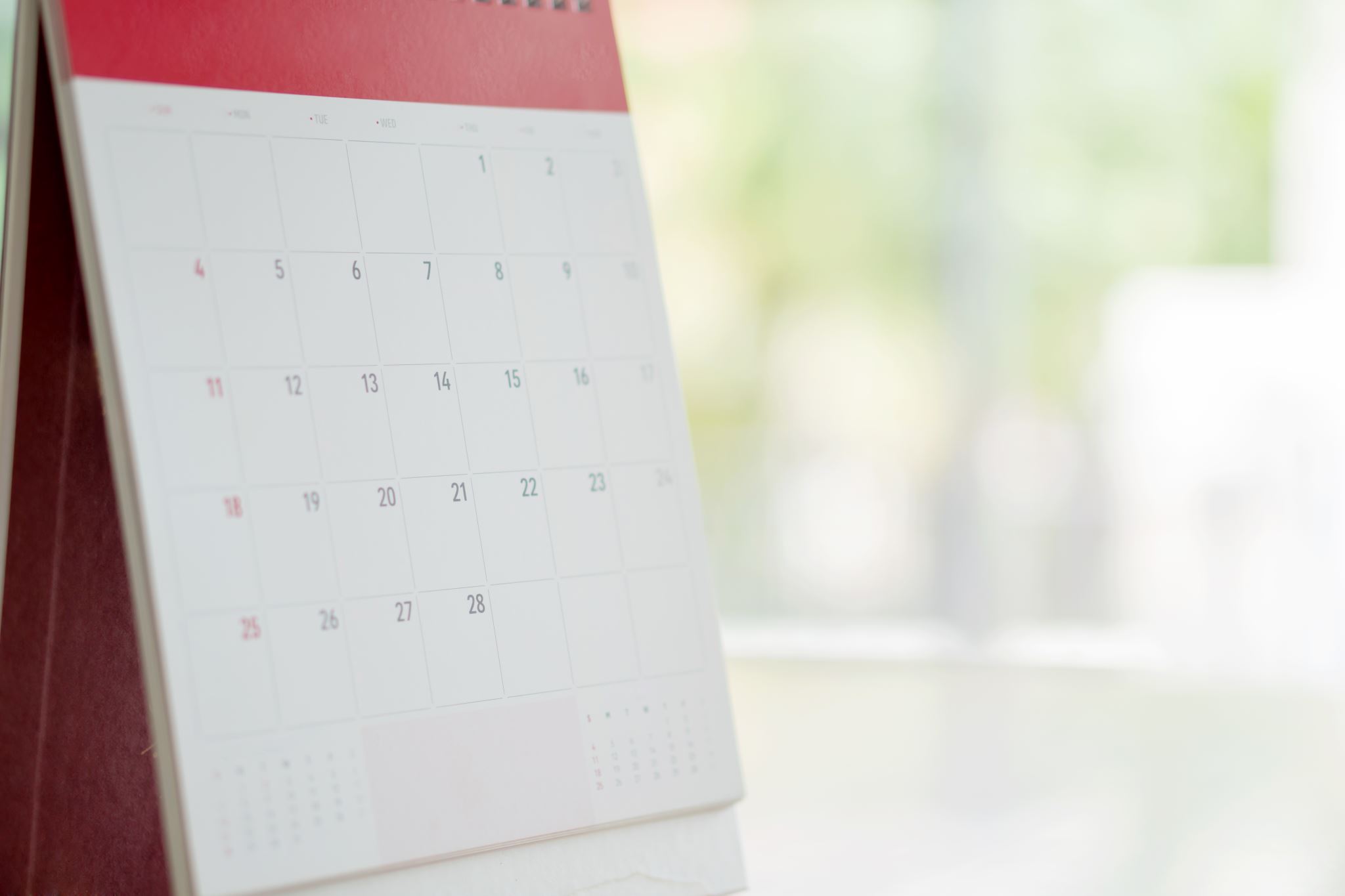 All State post Requirements
Note 1: Five (5) additional points towards the Captain of the All-State Team will be awarded to posts submitting entries in all three programs. 

Note 2: Five (5) additional points for each of the submission of an entry for EMT, Fireman, Law Enforcement, 911 Dispatcher, and/or Scout of the Year. 

Note 3: posts will receive additional points towards the Captain of the All-State Team for 
membership. One fifth (1/5) of one (1) point will be assigned for each additional member above 102%. 

Note 4: posts with less than 50 members are now eligible for the All-State Team.
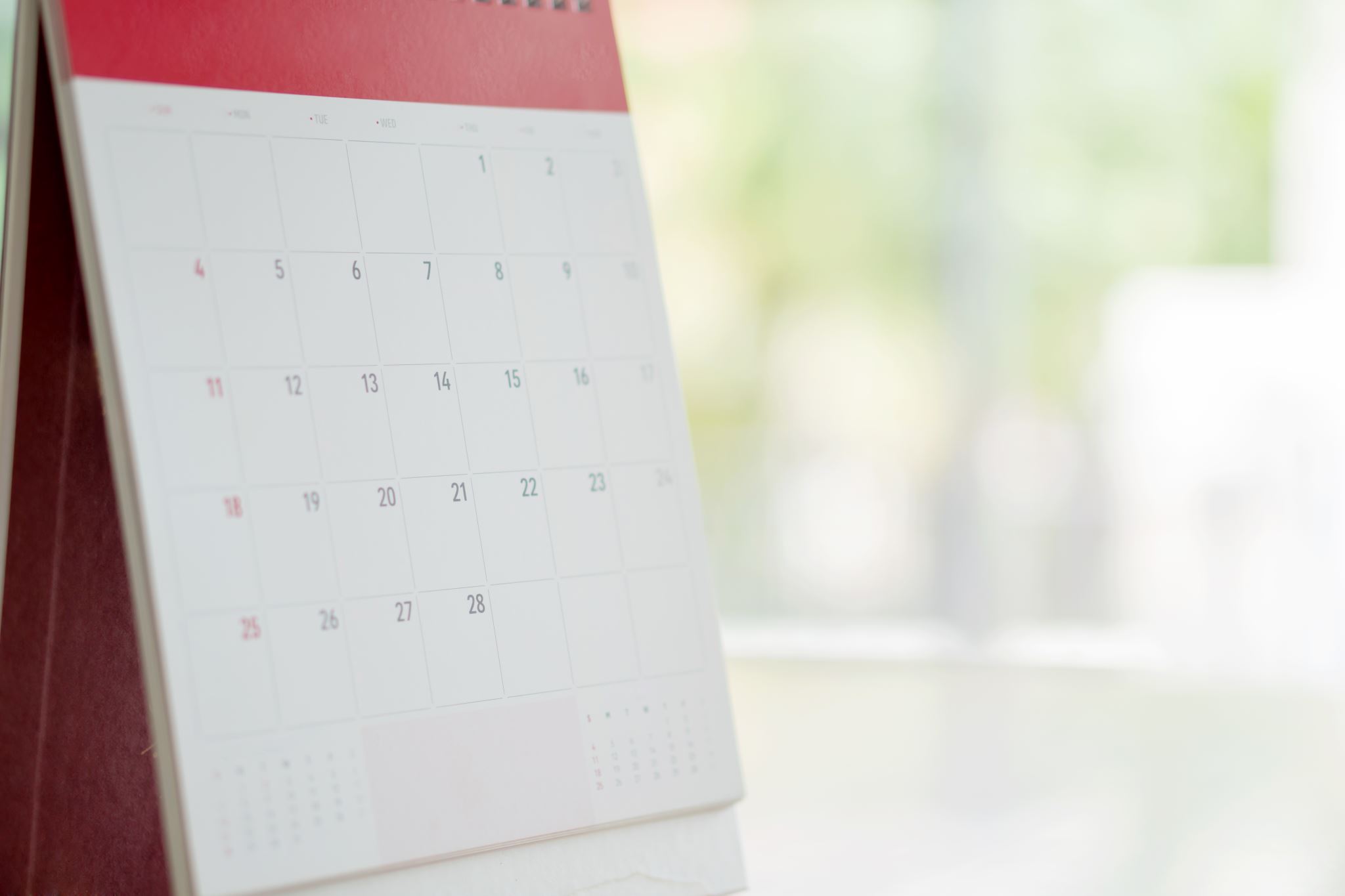 All State post Awards
All-State post commanders who have met all the criteria, including membership, by Friday, May 10, 2024 (and have not received an All-State cap for this level of leadership since June 2019) will receive an All-State cap, an All-State pin and citation during the State Convention. 

Additionally, a check in the amount of $300 to assist in payment of expenses while attending and participating at the State Convention will be presented to those post commanders who achieve the All-State award by Friday, May 10, 2024, and attend all required events at the State Convention. 

Time of payment will be at the discretion of the Department commander. 

All-State commanders meeting the criteria except for membership by Friday, May 10, 2024, and then meet the membership criteria by Sunday, June 30, 2024, will receive a citation and an All-State pin at their next district meeting but will not receive any monetary award nor a cap.
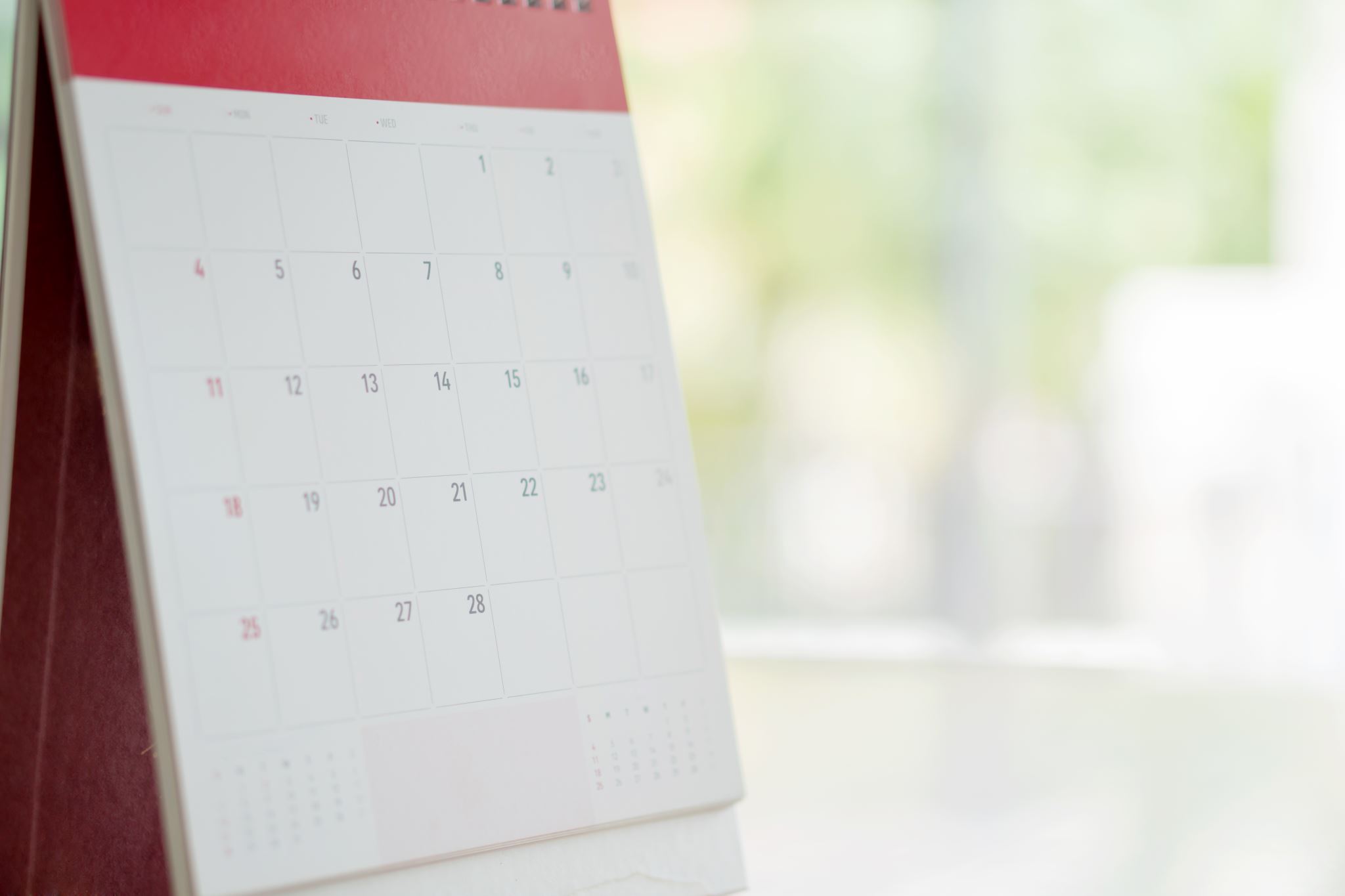 All State post Awards
All-State post quartermasters who have met all the criteria, including 102% membership, by Friday, May 10, 2024 (and have not received an All-State cap for this level of leadership since June 2019) will receive an All-State cap, an All-State pin and citation during the State Convention. 

Additionally, a check in the amount of $300 to assist in payment of expenses while attending and participating at the State Convention will be presented to those post quartermasters who achieve the All-State award by Friday, May 10, 2024, and attend all required events at the State Convention. 

Time of payment will be at the discretion of the Department Commander.
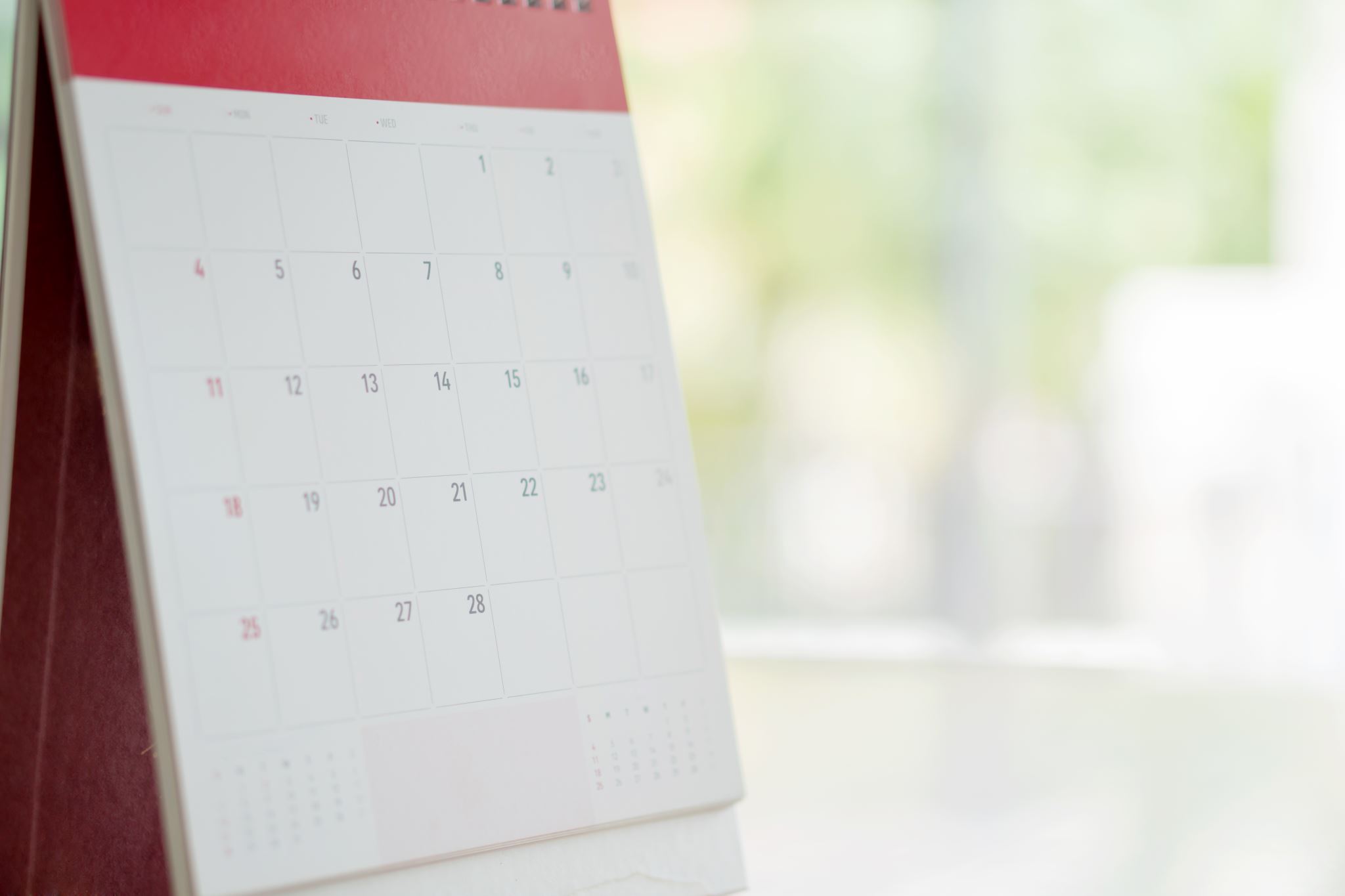 All State post Awards
All-State quartermasters meeting the criteria except for membership by Friday, May 10, 2024, and then meeting the membership criteria by Sunday, June 30, 2024, will receive a citation and an All-State pin at their next district meeting but will not receive any monetary award nor a cap. 

From the All-State Team, the post with the highest points in the All-State judging on Friday, May 10, 2024, will be designated as the Outstanding post of the Year 2023-2024. The commander and quartermaster of that post will be the Captains of the All-State Team. 

The Awards and Citation Committee will break all ties and their decision will be considered the recommendation to the State Commander. 

The State Commander shall make the final decision for all recommendations of awards and the decision shall be final.
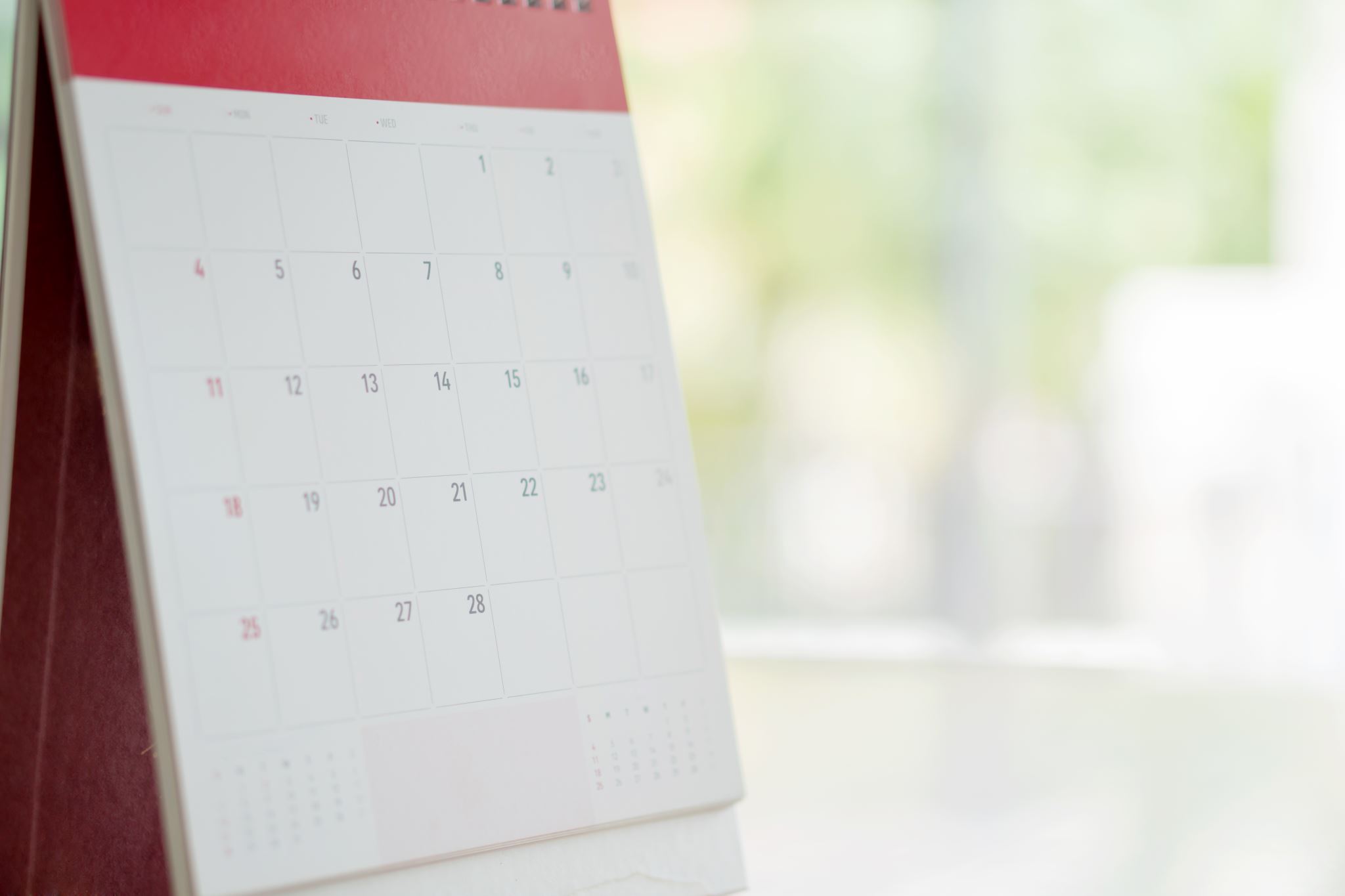 2023-2024 DISTRICT ALL STATE REQUIREMENTS
The district must meet their 102% Membership Quota by Sunday, June 30, 2024. 

All posts in the district and the district must be inspected; State Headquarters must receive the Inspection Reports no later than Friday, December 15, 2023, with all documented discrepancies corrected by Friday, May 10, 2024, to complete this requirement. 

The district quartermaster and anyone with access to money must be properly bonded by 9/1/23. 

The district commander, quartermaster, and adjutant must sign into the dept email and send 1 email to gadams@vfwva.org no later than Sept 16th, 2023. 

All Audit Reports for the district must be turned into State Headquarters as required by the National By-Laws and Manual of Procedure.
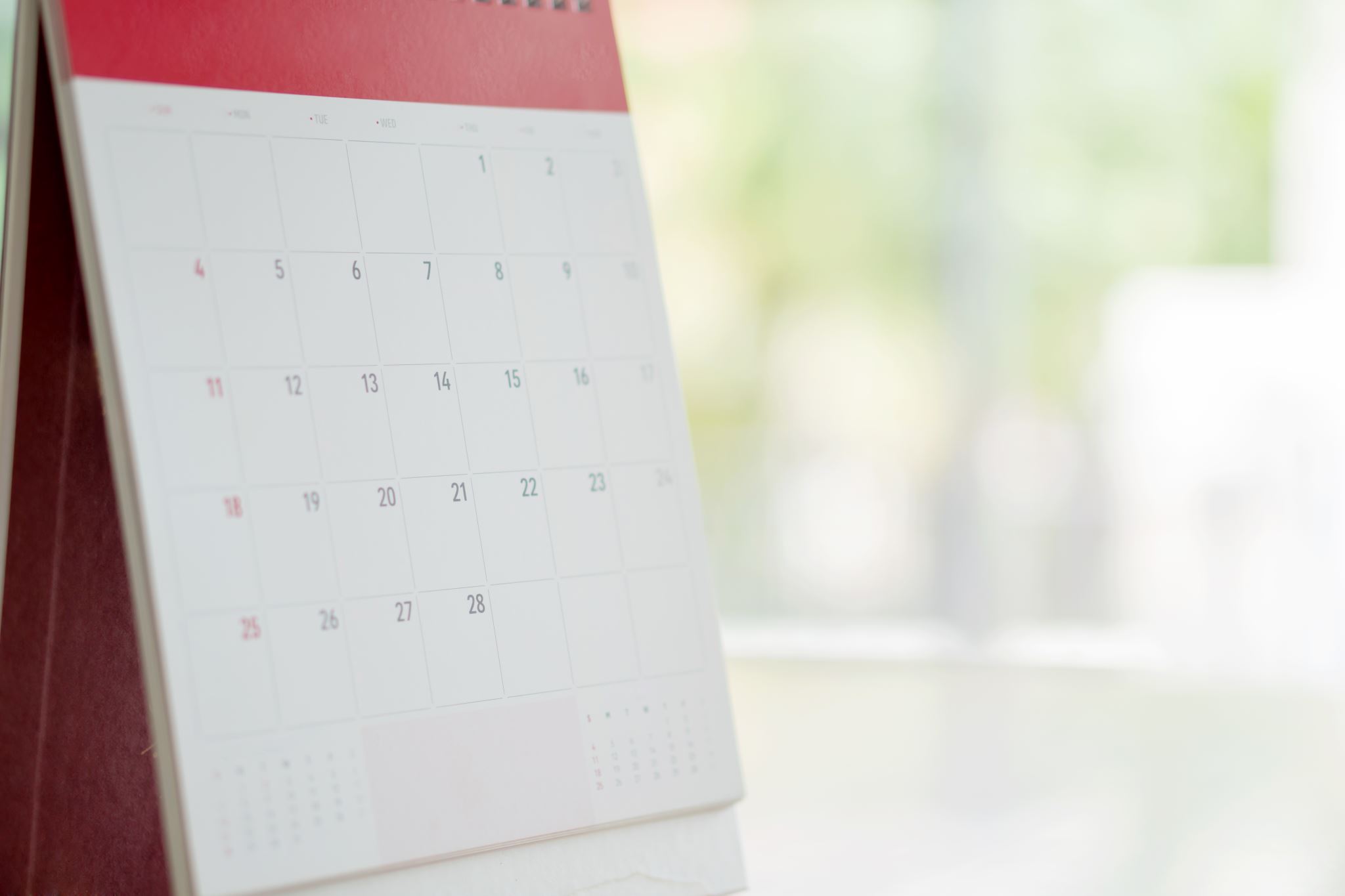 2023-2024 DISTRICT ALL STATE REQUIREMENTS
All posts in the district must have submitted the following reports at least once a quarter by Sept 30, 2023, Dec 31, 2023, Mar 31, 2024, and June 30, 2024.

Hospital Report 
Americanism Report 
Community Activities Report 
Safety Report 
Youth Activities Report
 
The district must conduct a district School of Instruction by the end of Sunday, October 1, 2023. Department led School of Instruction meets the requirement of the terms stated above.  

The district must donate $100 to the Department’s Virginia Veterans Foundation (VVF).
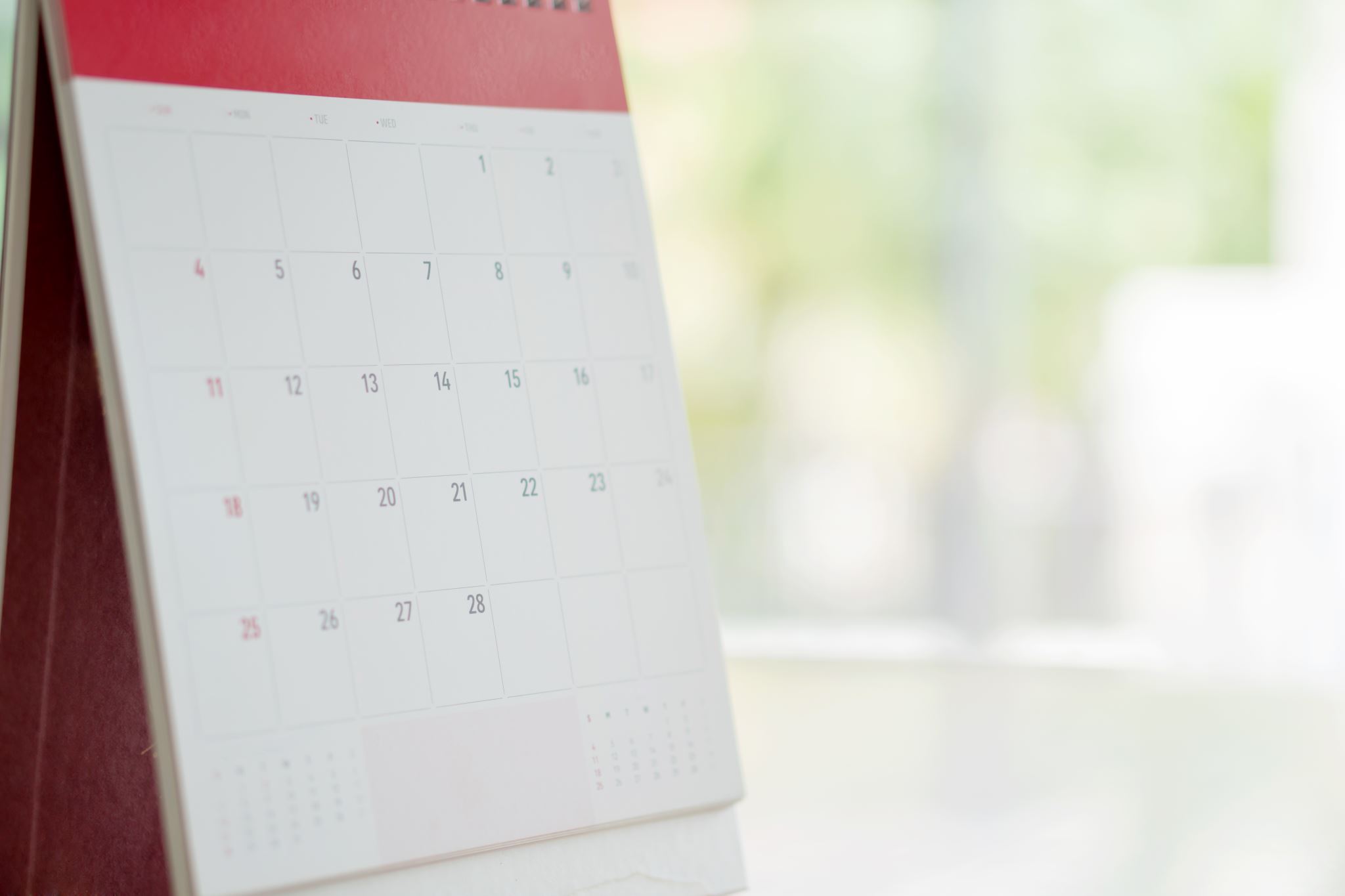 2023-2024 DISTRICT ALL STATE Awards
All-State district commanders who have met all the criteria including membership by Friday, May 10, 2024 (and have not received an All-State cap for this level of leadership since June 2020) will receive an All-State District Commander’s cap, an All-State pin, and an All-State Citation during the State Convention. All-State

Commanders meeting the criteria, except for membership, by Friday, May 10, 2024, and then meet the membership criteria by Sunday, June 30, 2024, will receive an All-State pin and Citation at their next district meeting but will not receive an All-State cap.
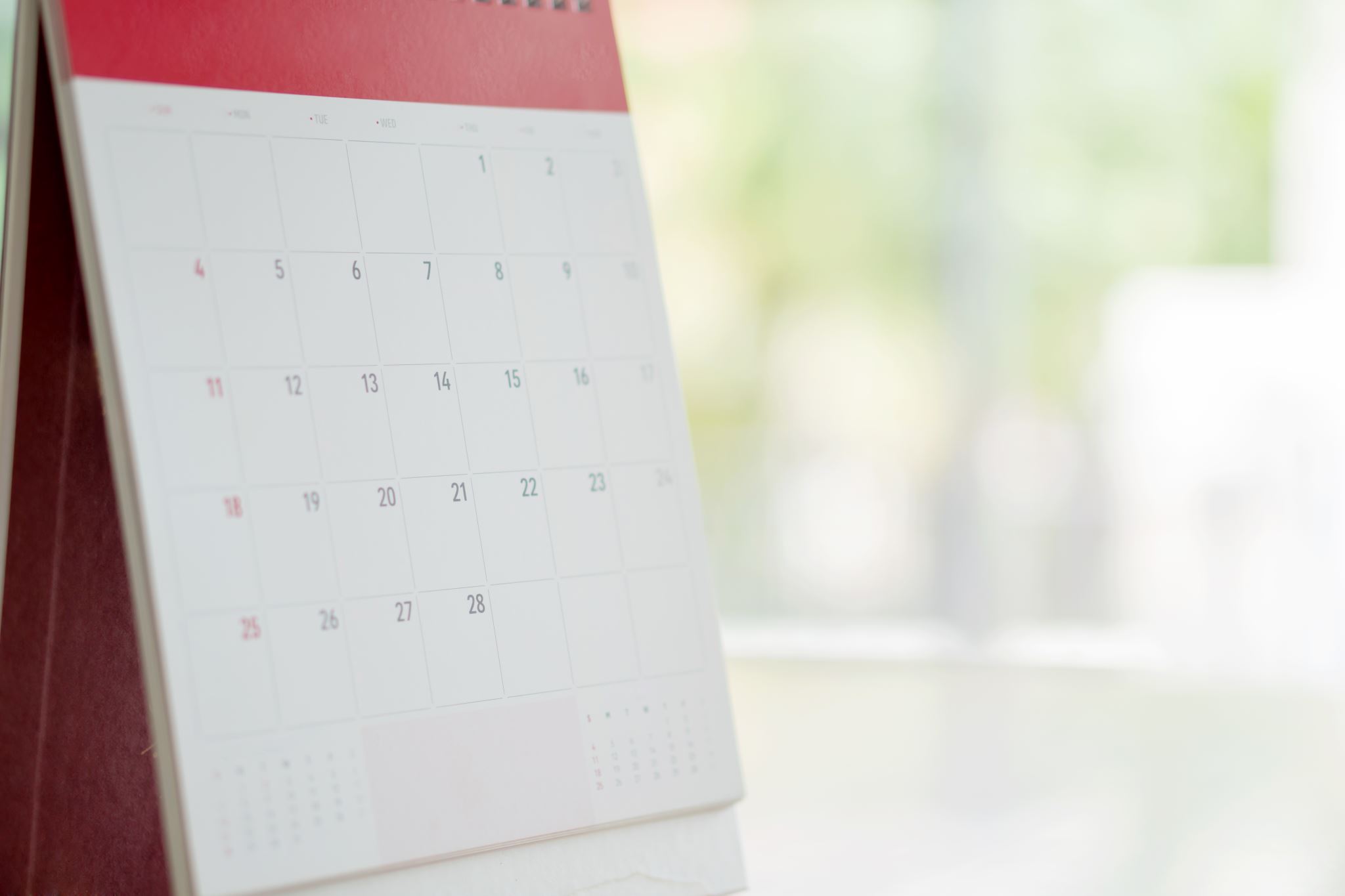 INDIVIDUAL MEMBERSHIP AWARDS
All individual recruiting awards will be awarded by using the National Recruiter Reports dated Friday, May 10, 2024. These awards will be presented at the State Convention. Annual members recruiting five (5) New or Reinstated Members will receive: 

Their Annual Dues (National and Department portions) paid by the Department for the current year.   

Their name and membership number will be entered in a drawing for a Life Membership. 

For each additional five (5) members recruited, an additional entry will be made in the Life Membership Drawing.  

The drawing for the Life Membership listed above will be conducted on the day of awards judging.
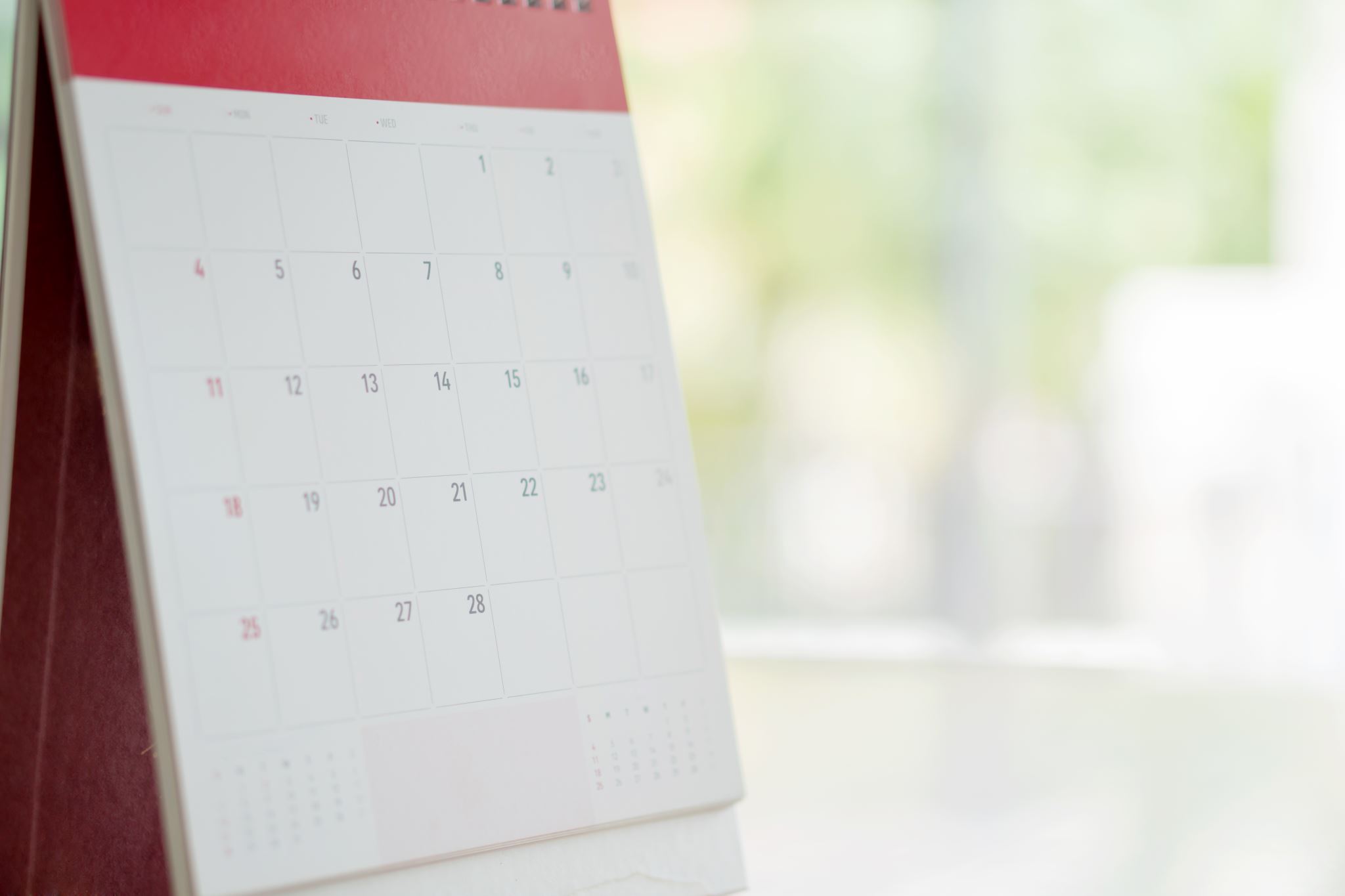 INDIVIDUAL MEMBERSHIP AWARDS
Life Members recruiting 5 New or Reinstated Members will receive:
  
Name and membership number will be entered in a drawing for one level of Legacy Life membership equal to $400.  If already a gold member, may elect to transfer the award to another Post member, or receive a check for $200. 

For each additional five (5) members recruited, an additional entry will be made in the drawing.  

The drawing for the Legacy Life Membership award listed above will be conducted on the day of awards judging Friday, May 10, 2024.
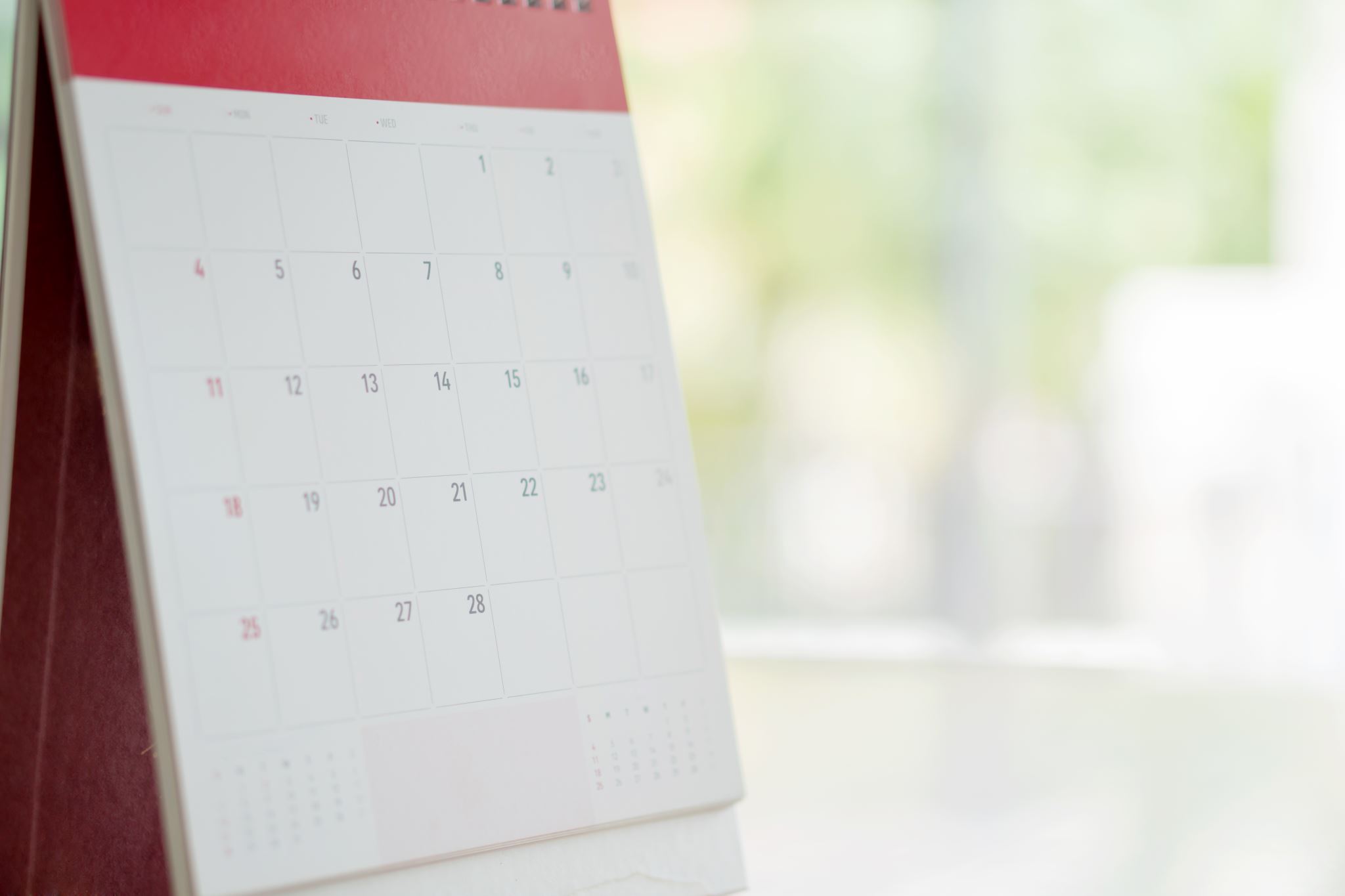 INDIVIDUAL MEMBERSHIP AWARDS
Members recruiting five (5) New or Reinstated Members will be entered in a drawing for: 

round trip airfare to the 125th National Convention. 
Expense check in the amount of for $599 to help defray expenses. Additionally, the winner will receive either the cost of round-trip airfare for one person or the actual cost of gas, not to exceed the cost of round-trip airfare for one person. 
For each additional five (5) members recruited, an additional entry will be made in the drawing. The drawing for this award listed above will be conducted on the day of awards judging Friday, May 10, 2024
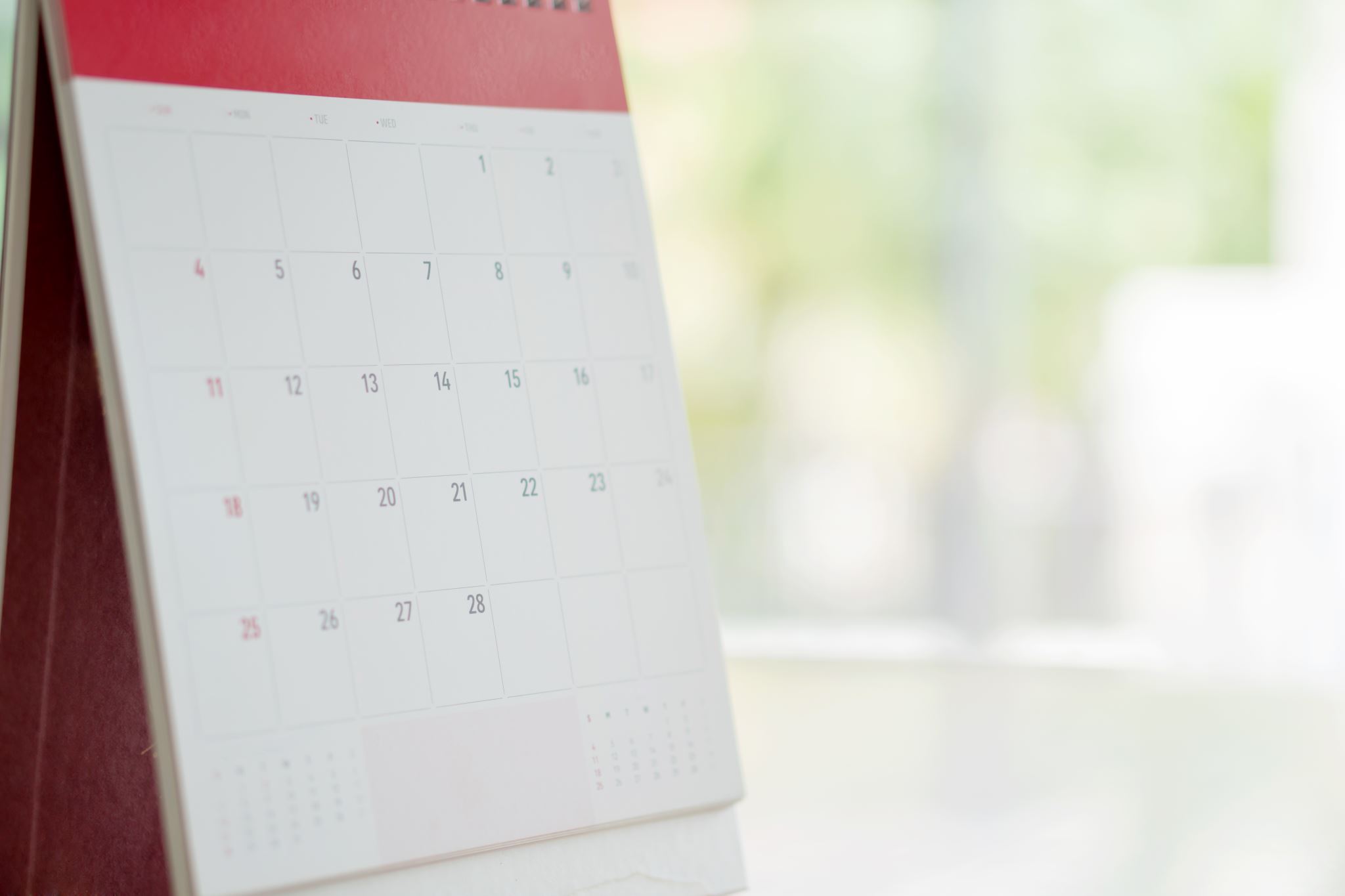 POST COMMANDER MEMBERSHIP AWARD
Post commanders who have their post 100% in membership by Sunday December 31, 2023, will receive a Department Commanders 100 Club Shirt.  Winners will be announced at the Winter Council, Shirts will be presented at a district Meeting.
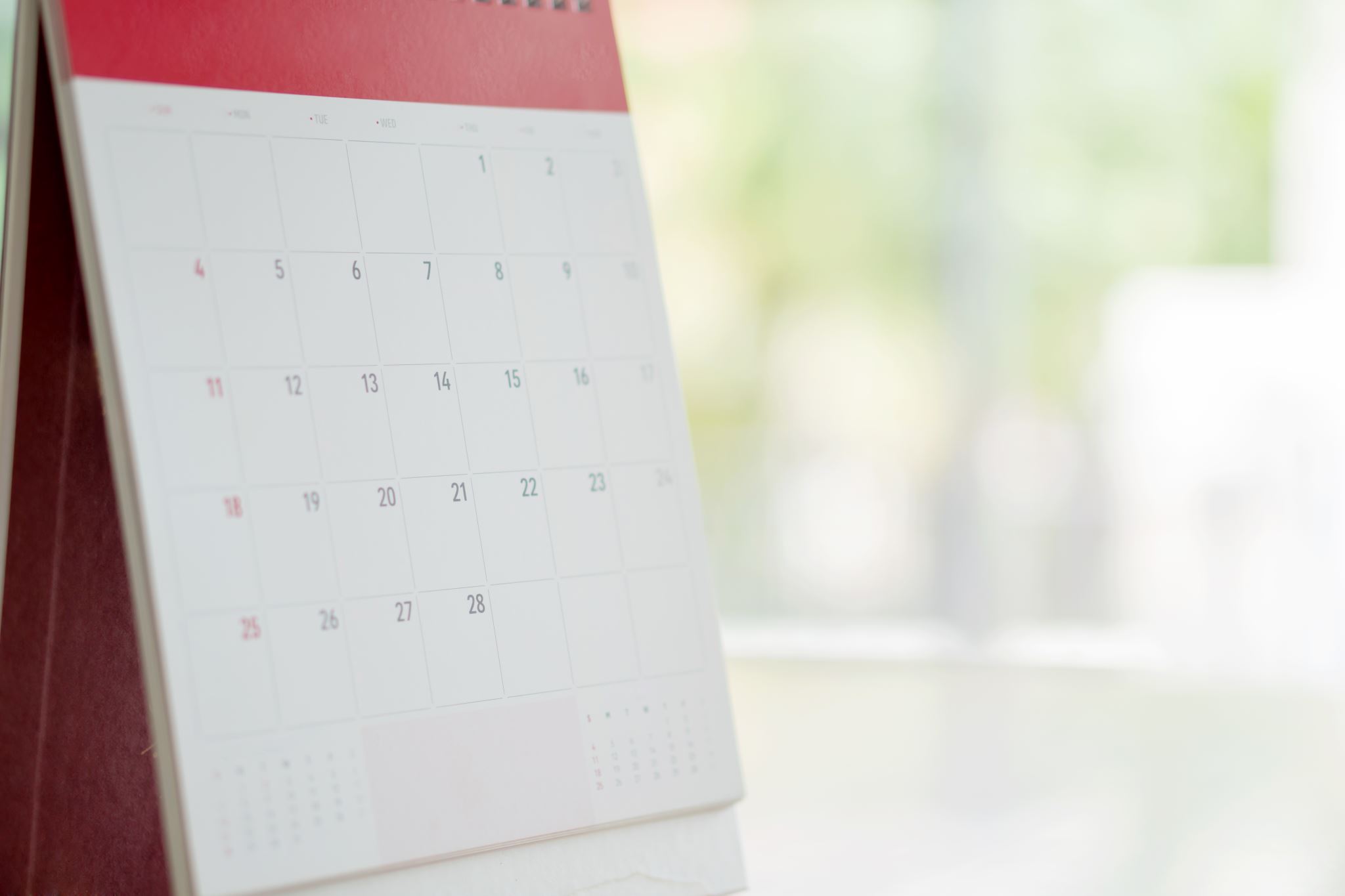 INDIVIDUAL RECRUITER AWARDS
Individual recruiters will also receive for: 
10 New or Reinstated Members – Pen and Key Chain Set 
25 New or Reinstated Members – A Commander’s Challenge Coin 
50 New or Reinstated Members – A Department Aide-de-Camp Recruiting cap & citation. 
75 New or Reinstated Members – State Commander's "Top State Recruiter" Ball Cap  
100 New or Reinstated Members – State Commander's "Top State Recruiter" Shirt
Pens, Keychains, and coins will be presented at the next district meeting after the convention.  
Note: Recruiters who have previously received an Aide-de-Camp cap will only receive a citation.
THE SAMUEL B. DeVAUGHAN MEMBERSHIP AWARDS
First Place: The Samuel B. DeVaughan Membership Award is presented to the member who recruits the most - new and/or reinstated members of the 2023-2024 Membership Year. They will receive the following: 
A check in the amount of $300 to help defray expenses of the Convention. 
A Department citation. 
A distinctive cap and name badge 
A large trophy 

The recruiters who finish in second and third place in new and/or reinstated member competition of the 2023-2024 Membership Year will receive the following: 
A Department citation. 
A large trophy
THE GEORGE E. McCracken HONOR GUARD/COLOR GUARD AWARD
The George E. McCracken Honor Guard/Color Guard Award is presented to the most outstanding Honor Guard/Color Guard. Deadline for submission to State Headquarters is by the day prior to awards judging Friday, May 10, 2024.
 
This award will be presented at the State Convention.
FIREFIGHTER OF THE YEAR AWARD
The Firefighter of the Year Award is presented to the most outstanding firefighter. The selectee will receive a plaque and a monetary award. The deadline for submission to State Headquarters is Thursday January 11, 2024. Send resumé of nominees’ background, resumé of background in fire/emergency safety work, accomplishments in fire/emergency safety field, title, and address to State Headquarters.
 
This award will be presented at the State Convention or at a local venue.
LAW ENFORCEMENT OFFICER OF THE YEAR AWARD
The Law Enforcement Officer of the Year is presented to the most outstanding law enforcement officer. The selectee will receive a plaque and a monetary award. The deadline for submission to State Headquarters is Thursday January 11, 2024. Send resumé of nominees’ background, resumé of background in law enforcement work, accomplishment in the field, title, and address to State Headquarters. 
This award will be presented at the State Convention or at a local venue.
911 DISPATCHER OF THE YEAR AWARD
The 911 Dispatcher of the Year is presented to the most outstanding dispatcher. The selectee will receive a plaque and a monetary award. The deadline for submission to State Headquarters is Thursday January 11, 2024. Send resumé of nominees’ background, resumé of background in emergency services, accomplishment in the field, title, and address to State Headquarters.
  
This award will be presented at the State Convention or at a local venue.
EMERGENCY MEDICAL TECHNICIAN OF THE YEAR AWARD
The Emergency Medical technician of the Year is presented to the most outstanding Emergency Medical Technician. The selectee will receive a plaque and a monetary award. The deadline for submission to State Headquarters is Thursday January 11, 2024. Send resumé of nominees’ background, resumé of background in paramedic work, accomplishment in the field, title, and address to State Headquarters.
This award will be presented at the State Convention or at a local venue.
TEACHER OF THE YEAR AWARDS
The Teacher of the Year awards are presented to the most outstanding Teachers. The selectees will receive an apple award, citation, and a monetary award. There are three winners – Kindergarten through 5th grade, 6th through 8th grade, and 9th through 12th grade. 
These awards will be presented at the Winter Council or State Convention.
THE W. I. WOODDELL MEMORIAL POST QUARTERMASTER AWARD
The W. I. Woodall Memorial Post Quartermaster Award is presented to the post quartermaster who has shown outstanding dedication to his post and the Department. The post commander must send in a nominating letter on why the post quartermaster should be considered for quartermaster of the year. Submission must be received the day prior to the awards judging Friday, May 10, 2024. The recipient is to be selected by a committee headed by the State Quartermaster. The award will consist of a custom lettered citation, plus a check in the amount of $200 from the Department. 

This award will be presented at the State Convention.
CLARENCE E. KELLEY MEMORIAL VOICE OF DEMOCRACY AWARD
The Clarence E. Kelley Memorial Voice of Democracy Award is presented to the post sponsoring the State’s first place VOD winner and is presented at the State Convention.  In addition, each post participating in the VOD program will receive a citation.
LARRY MATTERA MEMORIAL PATRIOT’S PEN AWARD
The Larry Mattera Memorial Patriot’s Pen (PP) Award is presented to the post sponsoring the State’s first place Patriot’s Pen winner and will be presented at the State Convention. In addition, each post participating in the PP program will receive a citation.  

Note: The State VOD and Patriots Pen winners will receive a plaque and monetary award for 1st, 2nd, and 3rd place to be presented at the Winter Council of Administration Banquet. The first three place winners are expected to attend the Banquet where the 1st, 2nd, and 3rd winners will be announced, and the 1st place winner will read their essay.
SCOUT OF THE YEAR AWARD
The Scout of the Year Award is presented to the State Scout of the Year winner. A plaque and a $500 monetary award will be presented. This award will be presented at the State Convention.  In addition, each post participating in the Scout Program will receive a citation.
COMMUNITY SERVICE RECORD BOOK
The Community Service Record Book should be kept from May 1, 2023, to April 30, 2024, for State judging. Plaques will be awarded to the top three entries at the State Convention. Special Citations will be awarded to the fourth through tenth place winners. Electronic submissions will be accepted this year.  Electronic entries must be submitted on a thumb drive. 
The community service book is not a requirement for All-State but is highly recommended to preserve Post history.
THAT’S ALL FOLKS
HAVE A GREAT YEAR
THE END